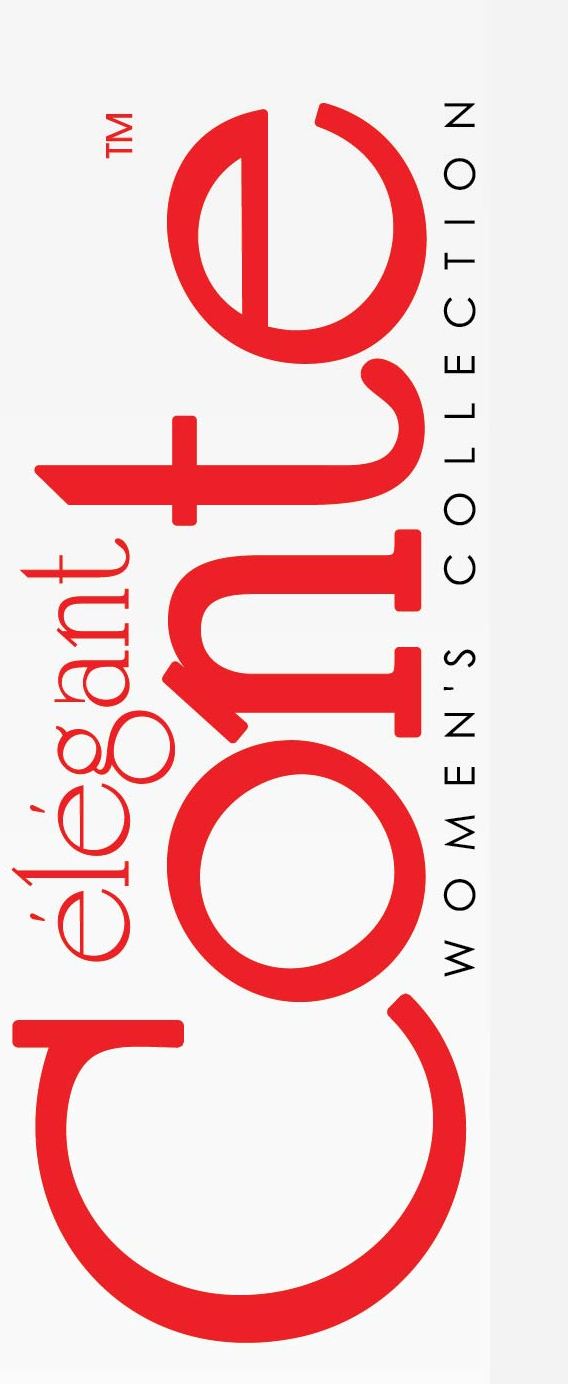 Коллекция верхних женских трикотажных изделий  
весна-лето 
2017 года
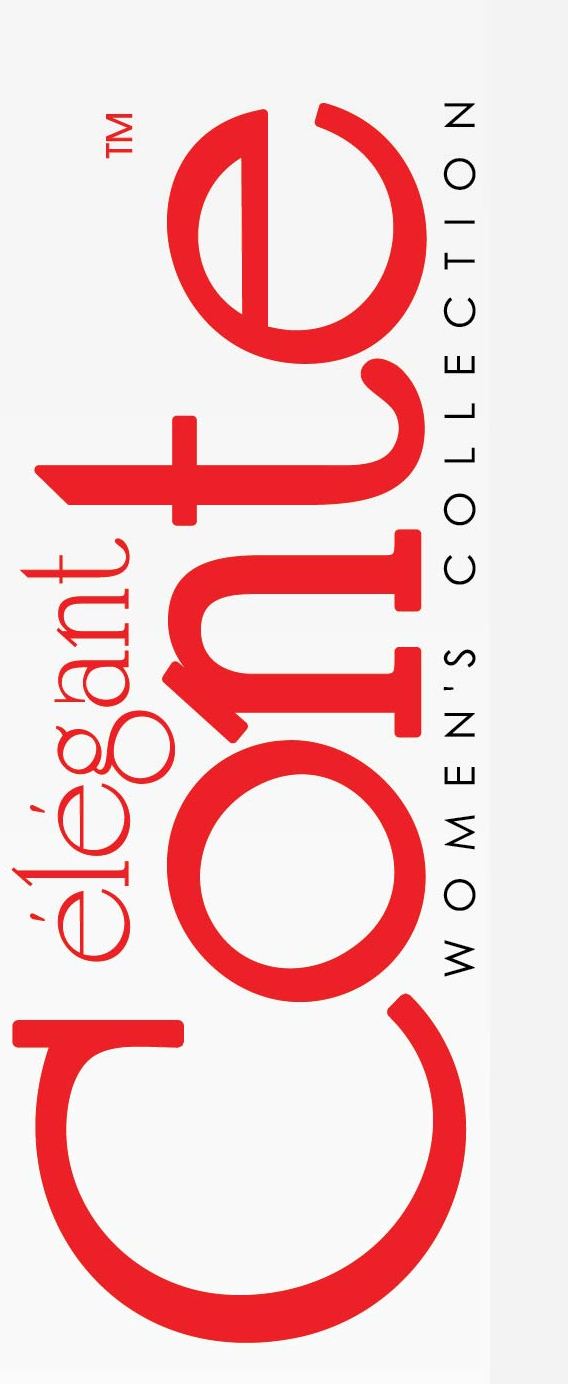 Джемпер женский LD 628
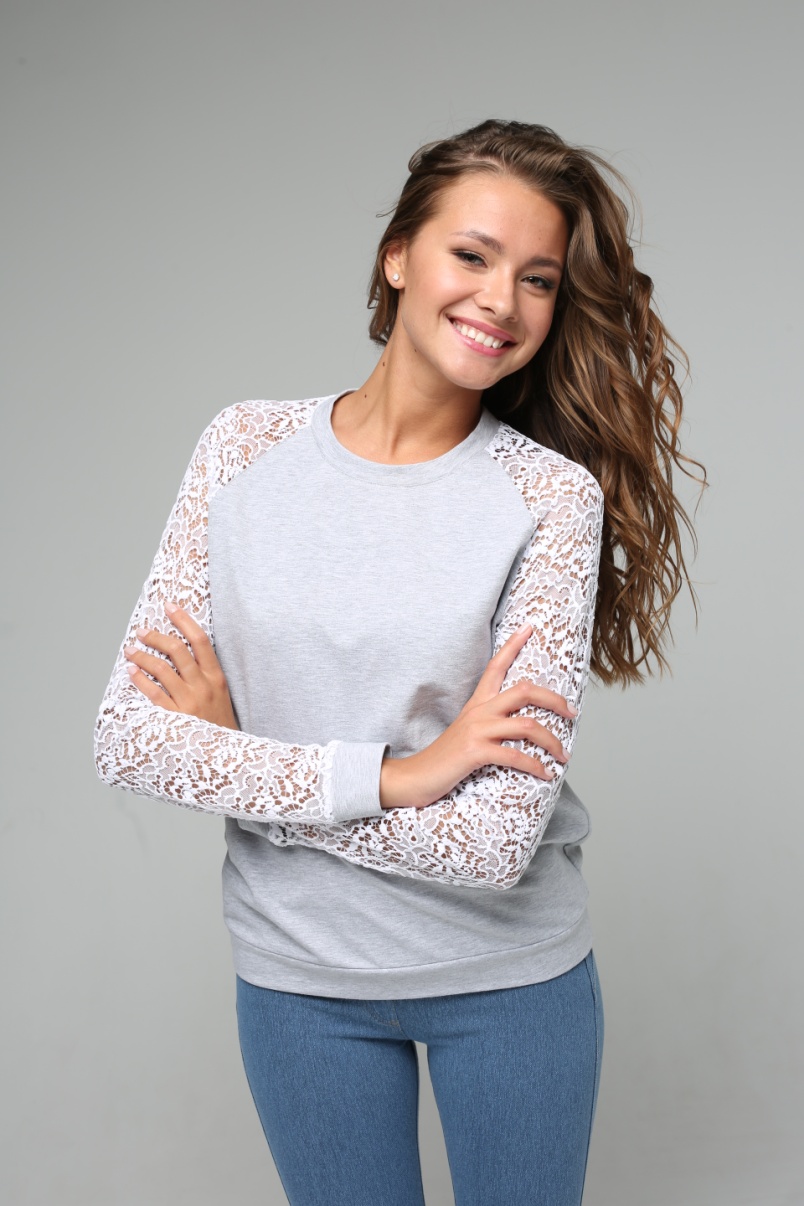 Состав: 42% полиамид, 38% хлопок, 17% полиэстер, 
                3% эластан 
Цвет:  серый меланж
Размер:  158,164: 84, 88, 92, 96
.               170,176: 84, 88, 92, 96
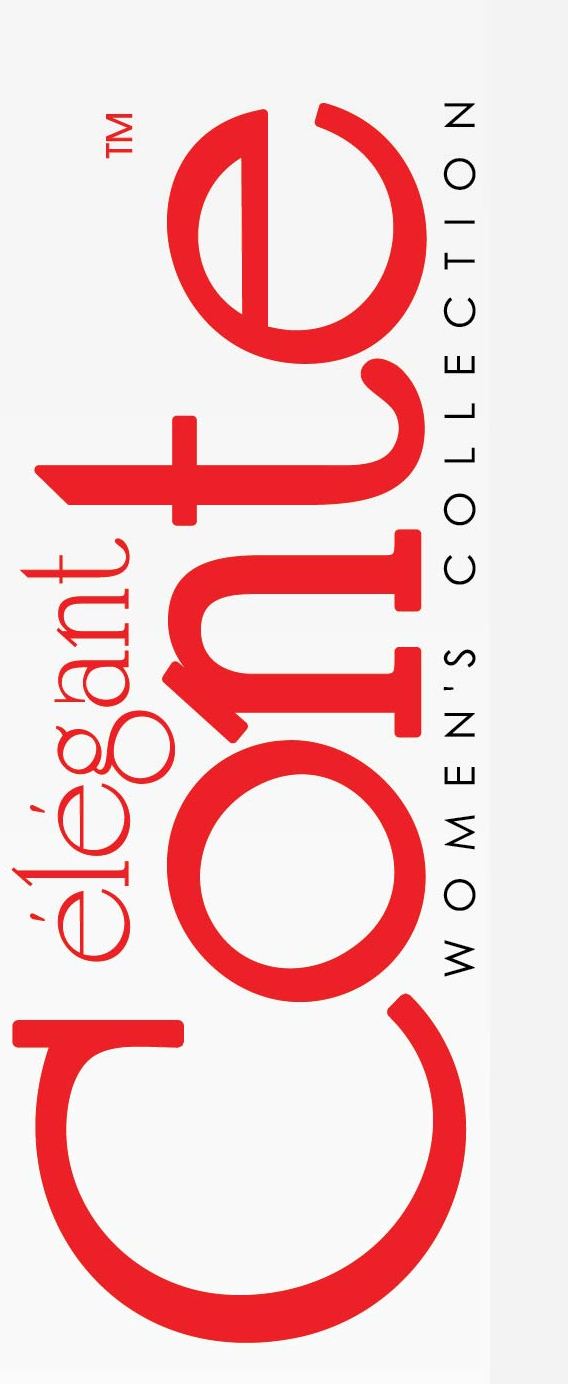 Джемпер женский LD 629
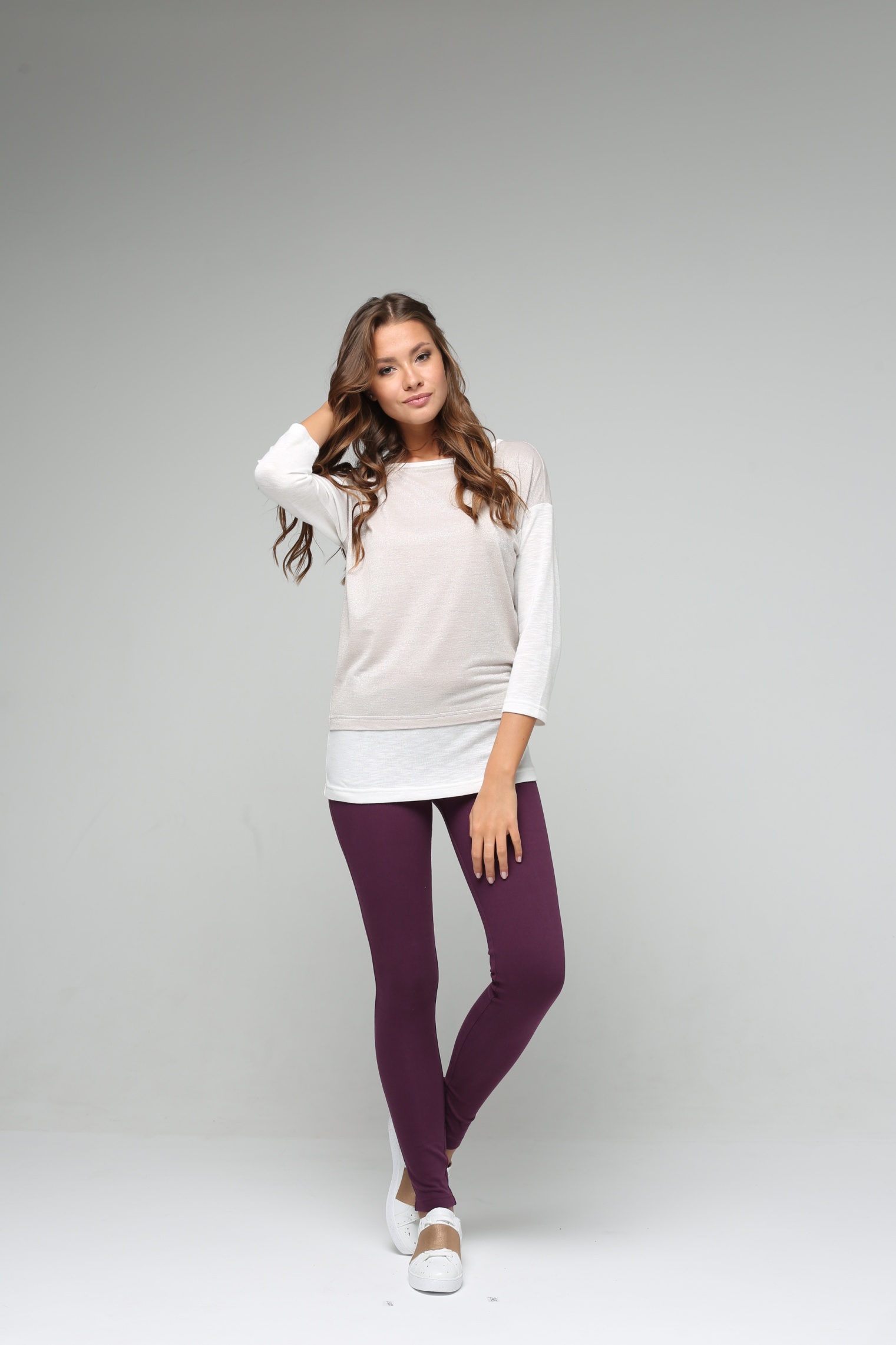 Состав: 65% вискоза, 33% полиэстер, 2% эластан 
Цвет:  бежевый, серый
Размер:  158,164: 84, 88, 92, 96, 100
.               170,176: 88, 92, 96, 100, 104
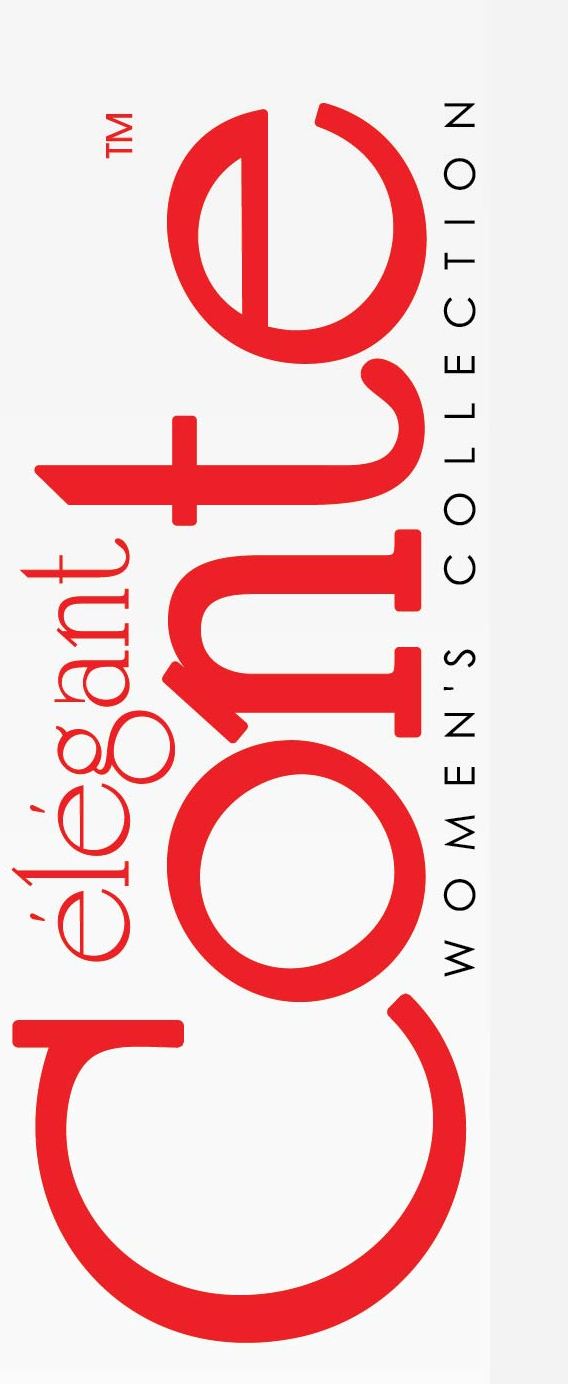 Джемпер женский LD 630
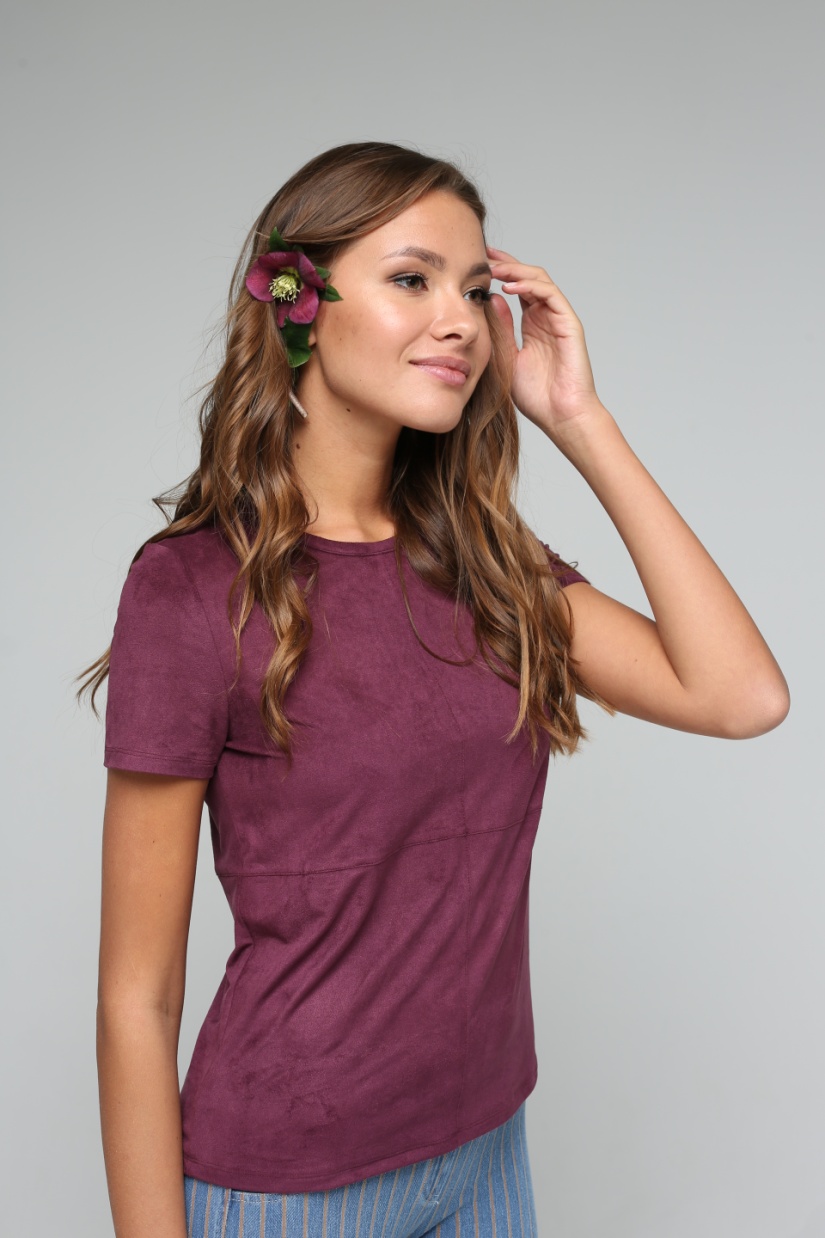 Состав: 88% полиэстер, 12% эластан 
Цвет:  бежевый, бордо, синий
Размер: 170,176: 84, 88, 92, 96, 100
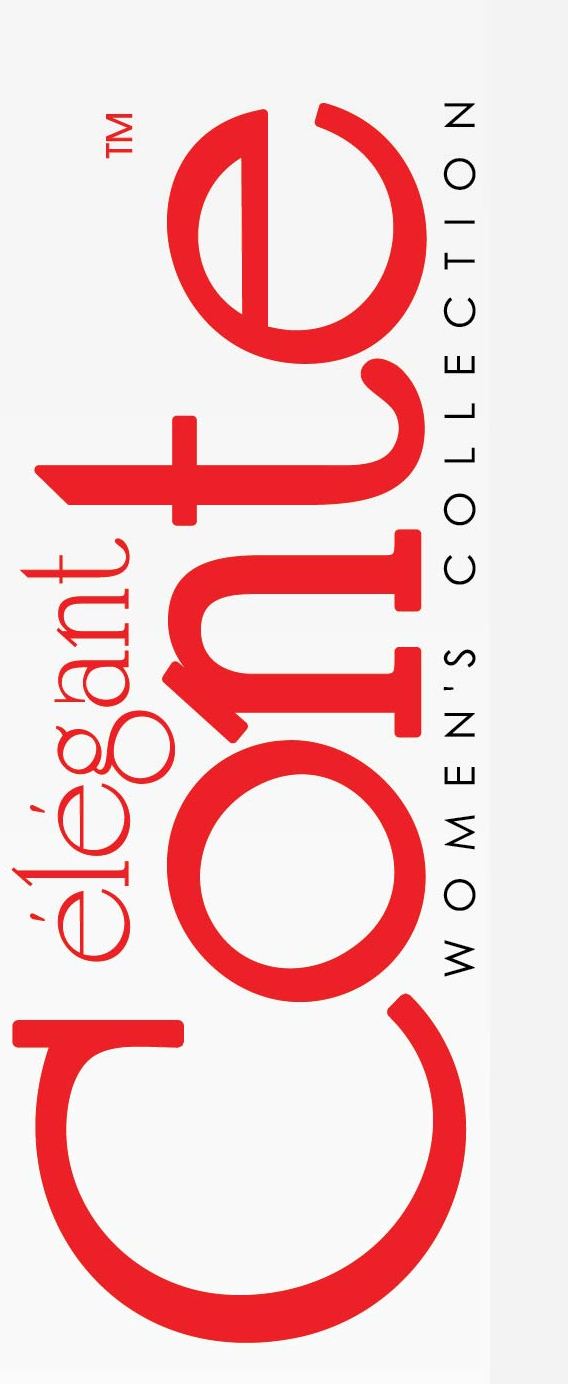 Джемпер женский LD 632
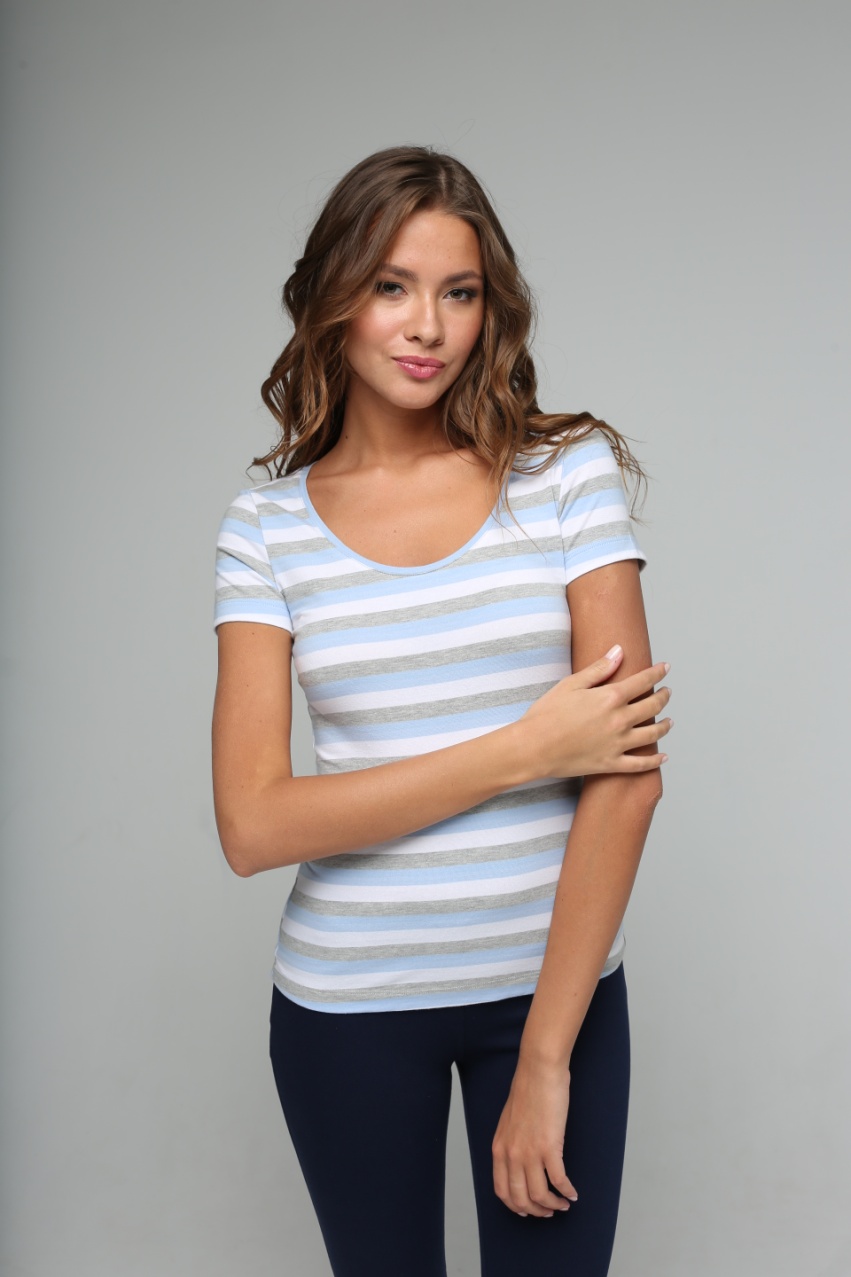 Состав: 92% хлопок,  8% эластан 
Цвет: серый-голубой, серый-желтый, серый-розовый,  .         .           серый-синий
Размер:  158,164: 84, 88, 92, 96, 100
.               170,176: 88, 92, 96, 100, 104
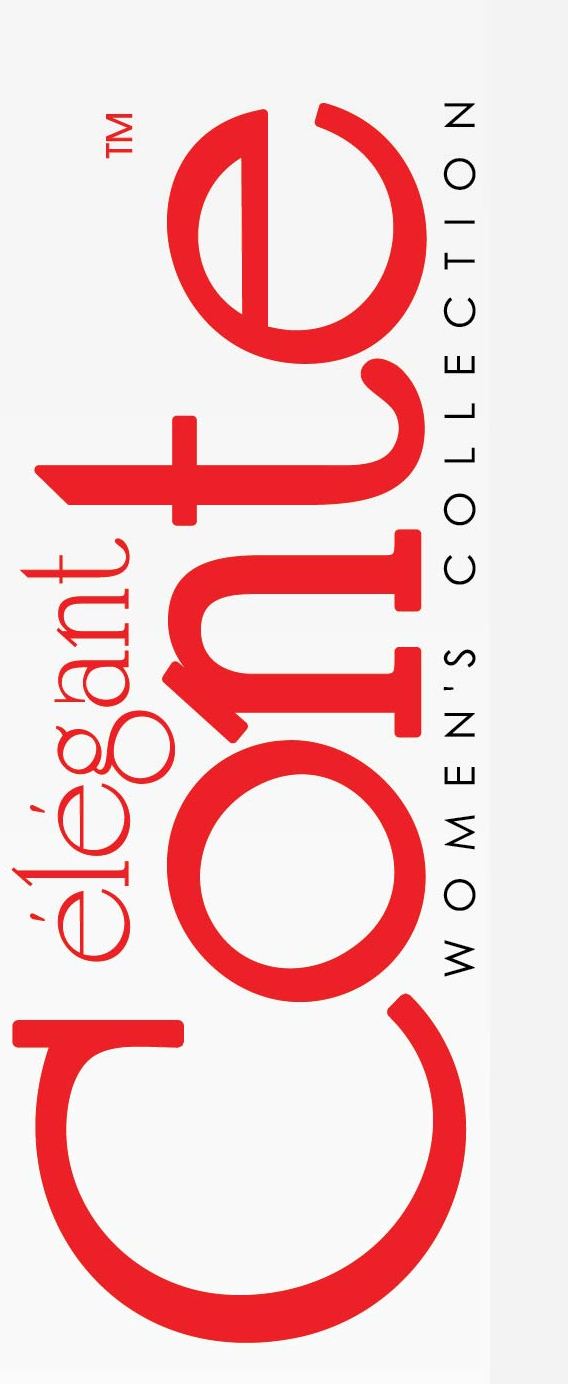 Джемпер женский LD 633
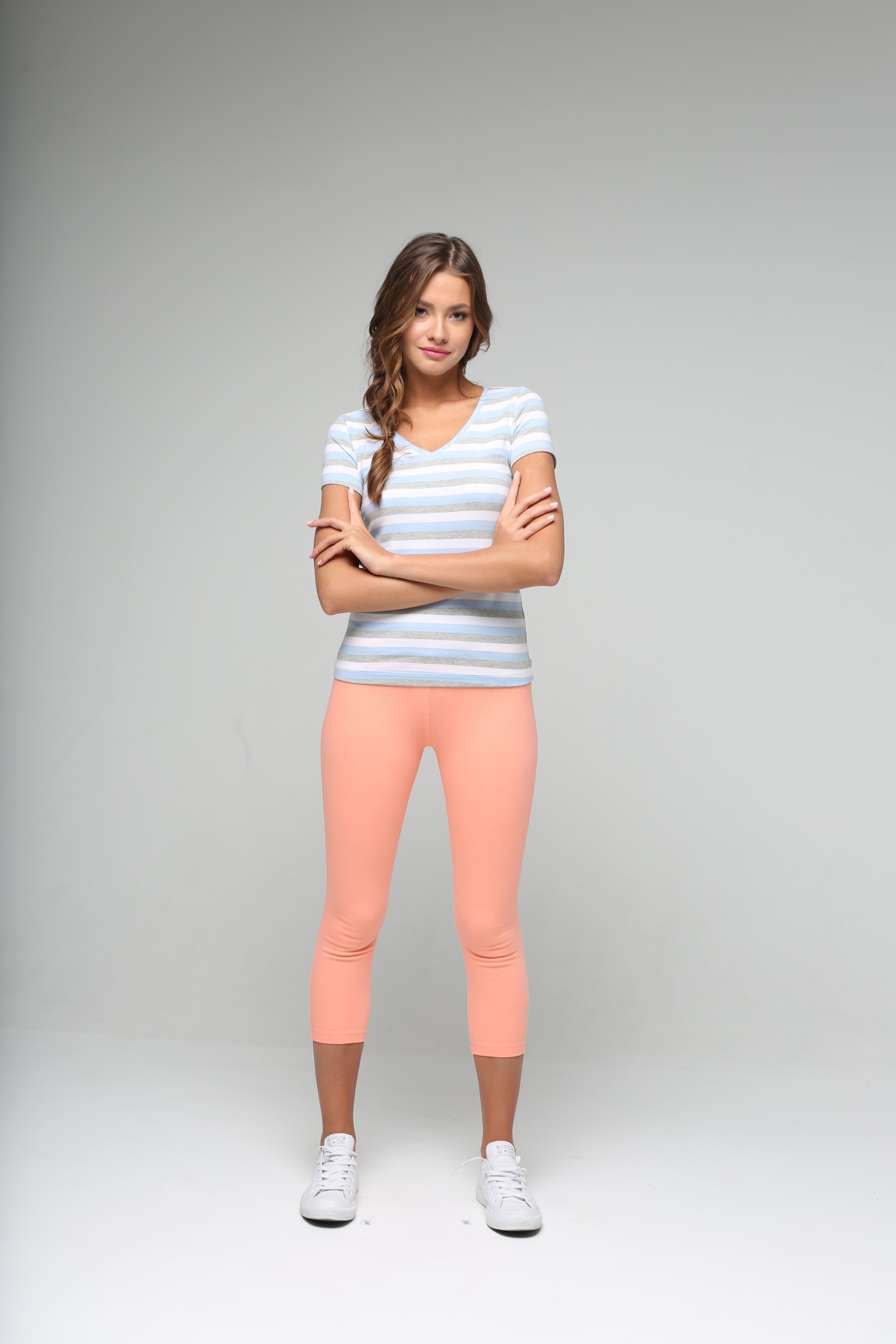 Состав: 92% хлопок,  8% эластан 
Цвет: серый-голубой, серый-желтый, серый-розовый,  .         .           серый-синий
Размер:  158,164: 84, 88, 92, 96, 100
.               170,176: 88, 92, 96, 100, 104
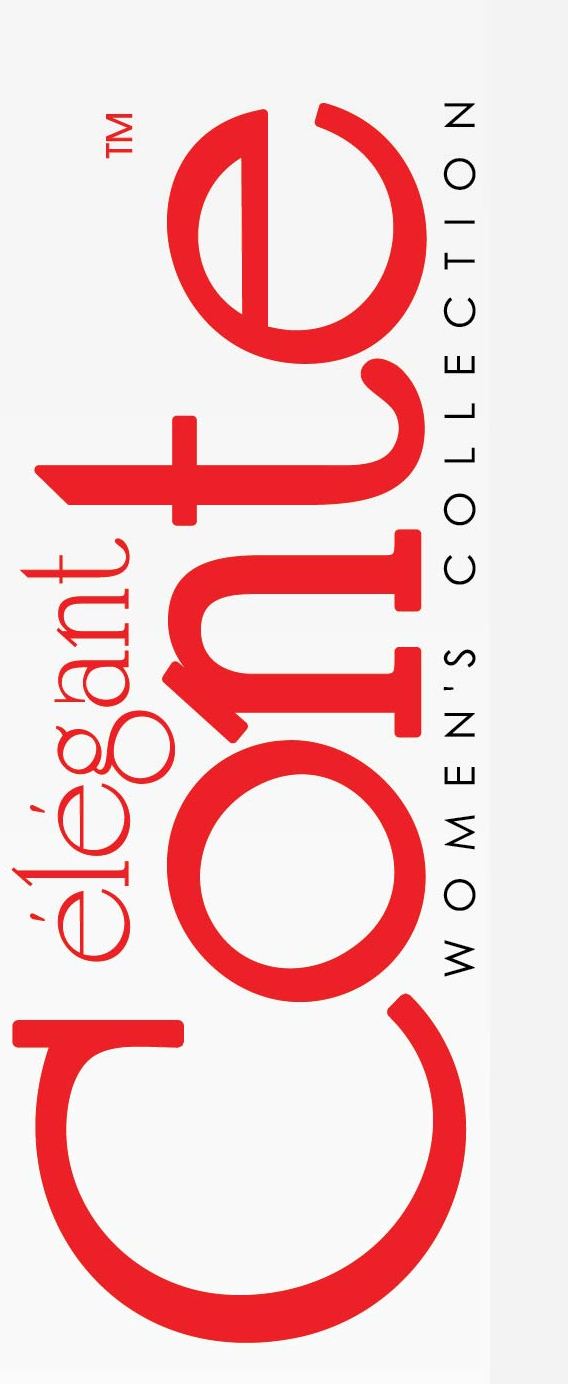 Джемпер женский LD 634
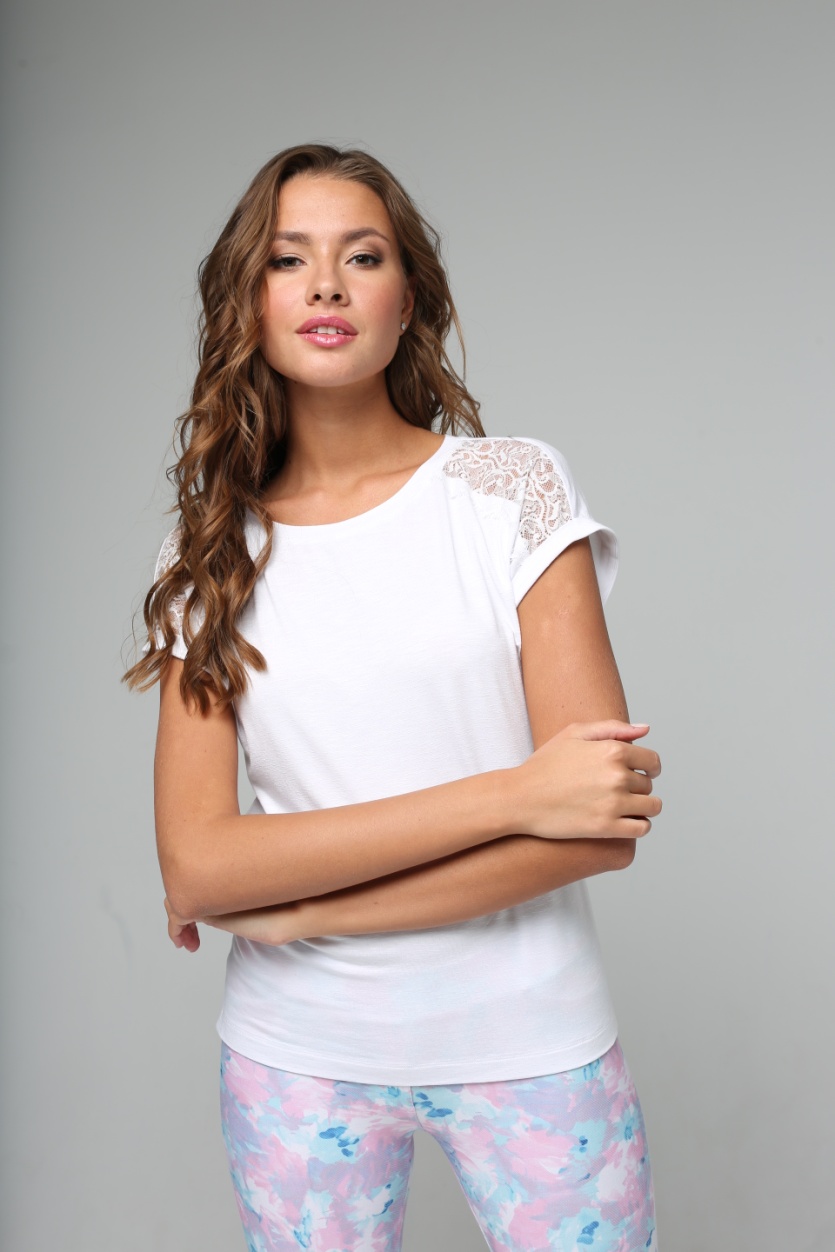 Состав: 95% вискоза, 5% эластан 
Цвет:  белый, розовый
Размер: 170,176: 84, 88, 92, 96, 100, 104
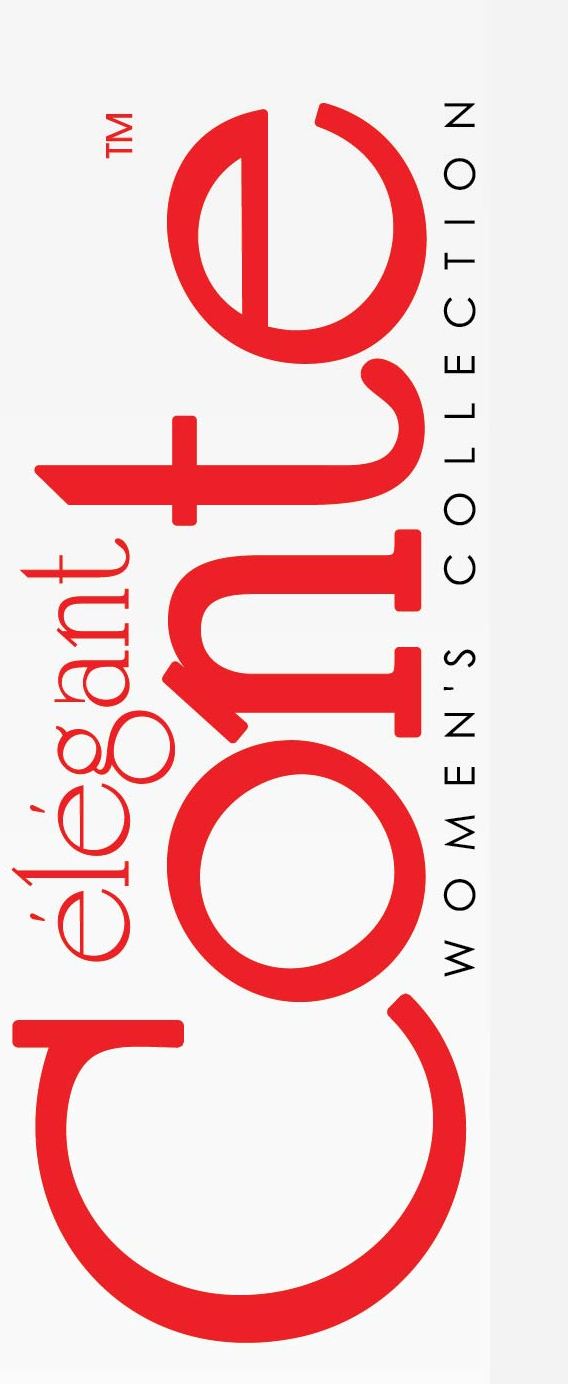 Джемпер женский LD 635
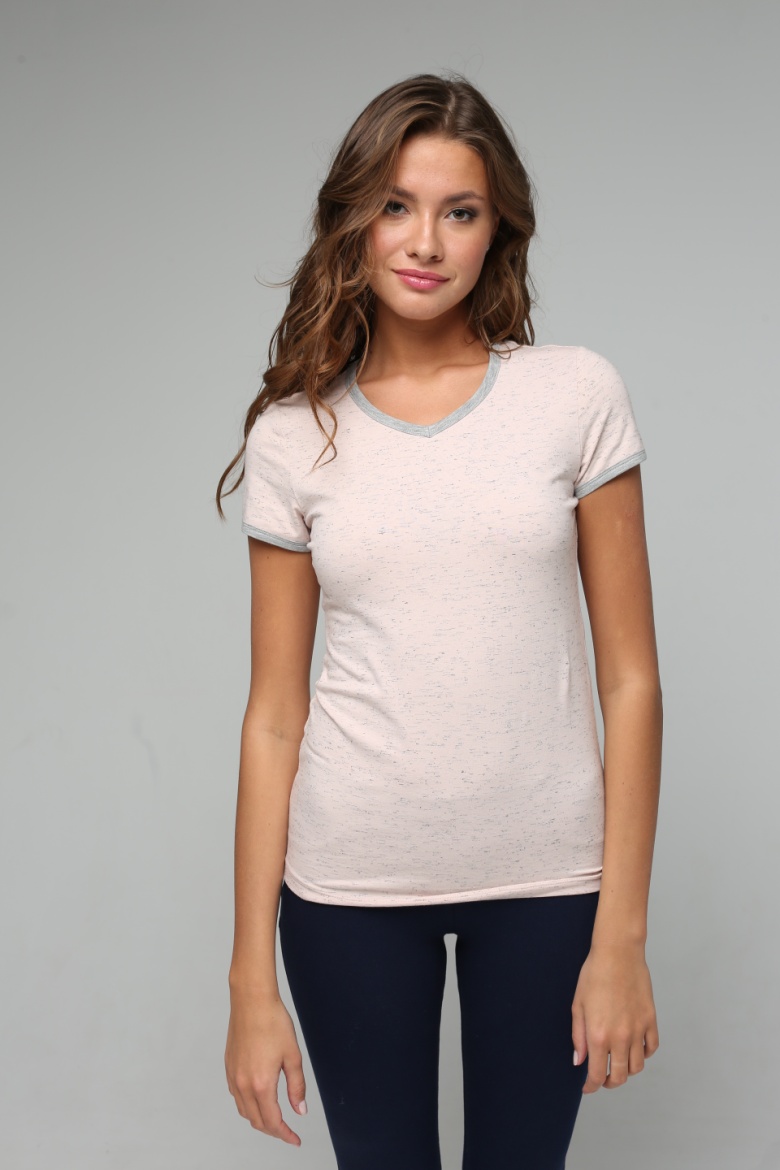 Состав: 89% хлопок,  8% эластан, 3% вискоза 
Цвет:  бежевый, розовый, серый
Размер:  158,164: 84, 88, 92, 96, 100
.               170,176: 88, 92, 96, 100, 104
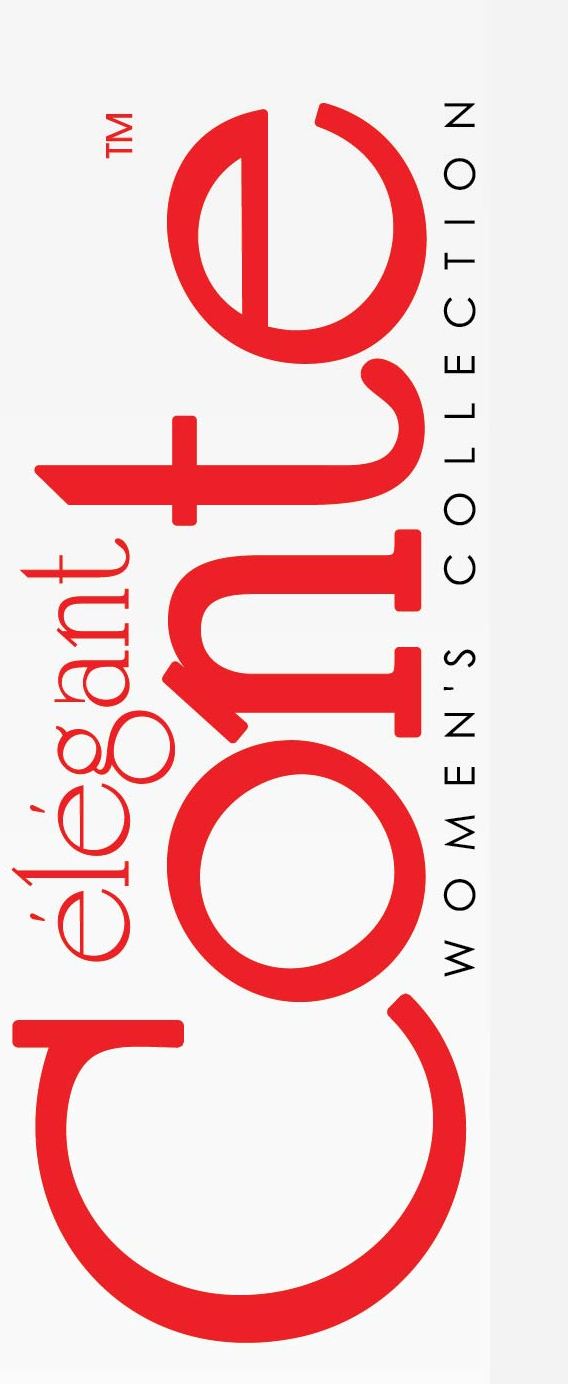 Джемпер женский LD 636
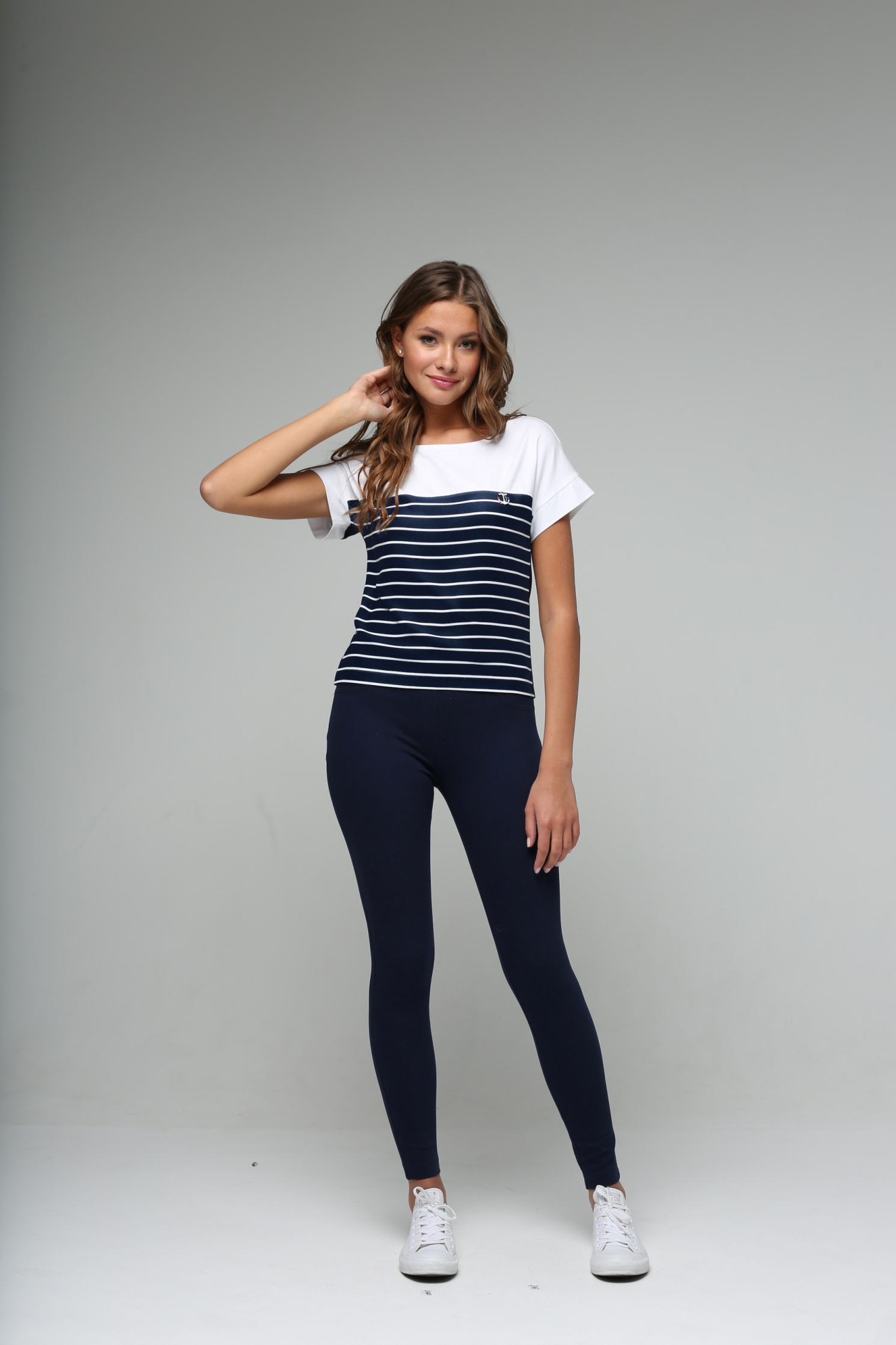 Состав: 92% хлопок, 8% эластан 
Цвет:  белый-синий, синий-белый
Размер:  170,176: 84, 88, 92, 96, 100, 104
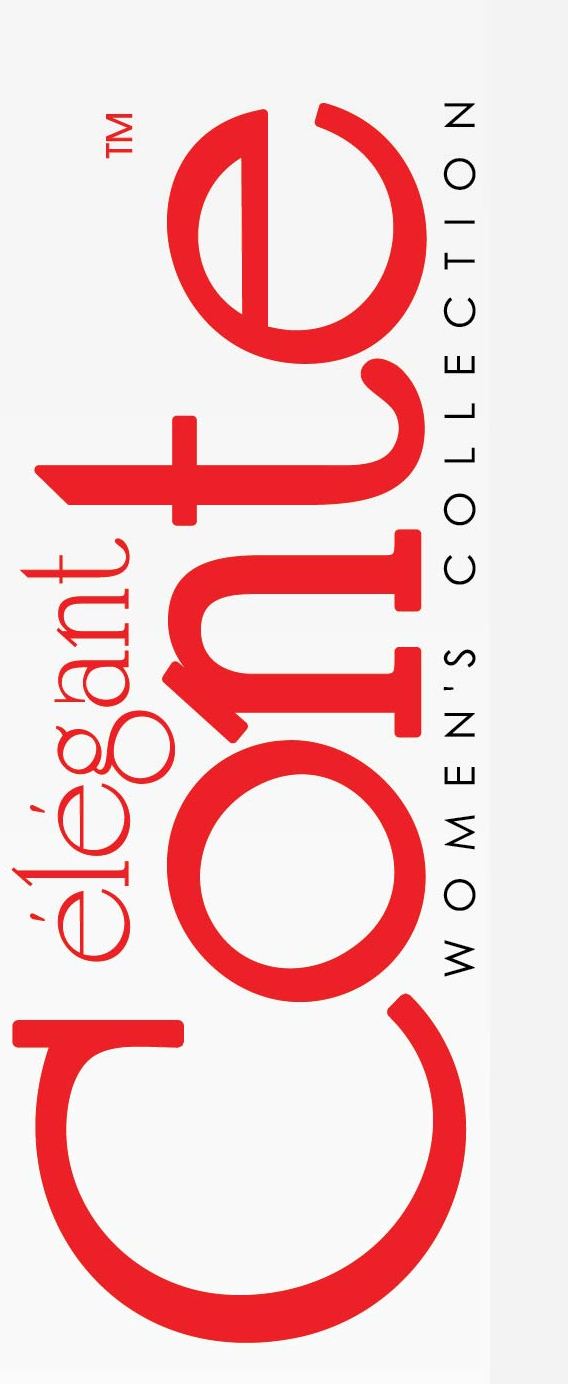 Джемпер женский LD 637
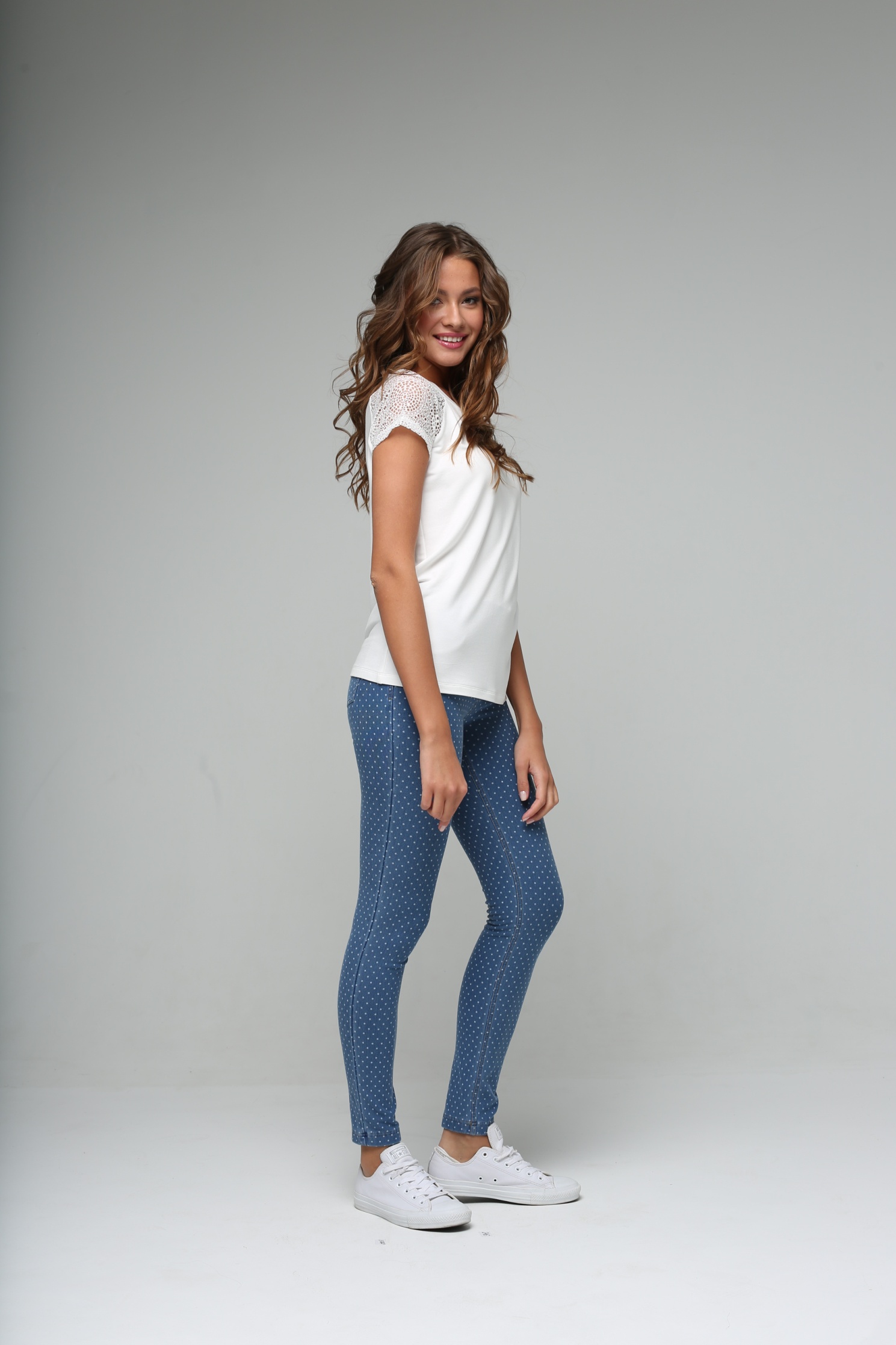 Состав: 74% вискоза,  18% полиамид, 8% эластан 
Цвет:  молочный, черный
Размер:  158,164: 84, 88, 92, 96
.               170,176: 88, 92, 96, 100
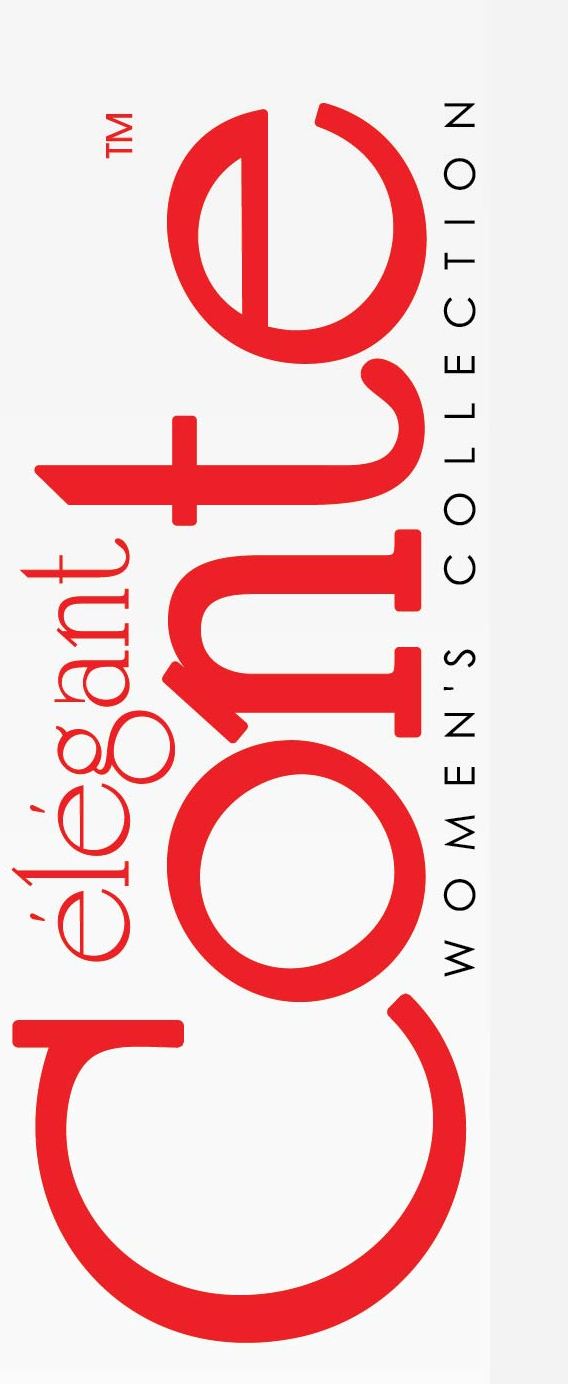 Джемпер женский LD 638
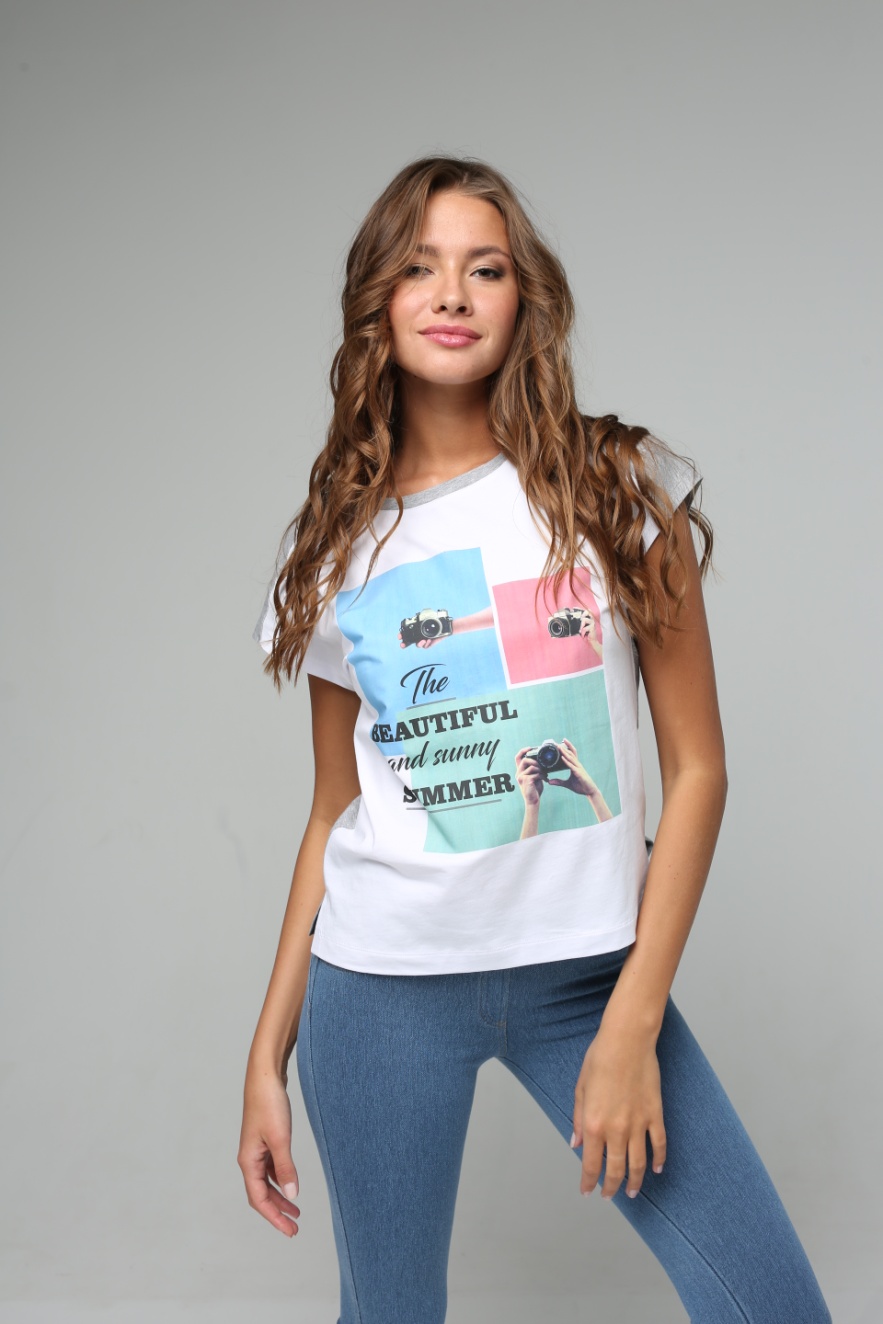 Состав: 92% хлопок, 8% эластан 
Цвет: голубой меланж, красный меланж, розовый меланж, серый меланж 
Размер: 170,176: 84, 88, 92, 96, 100
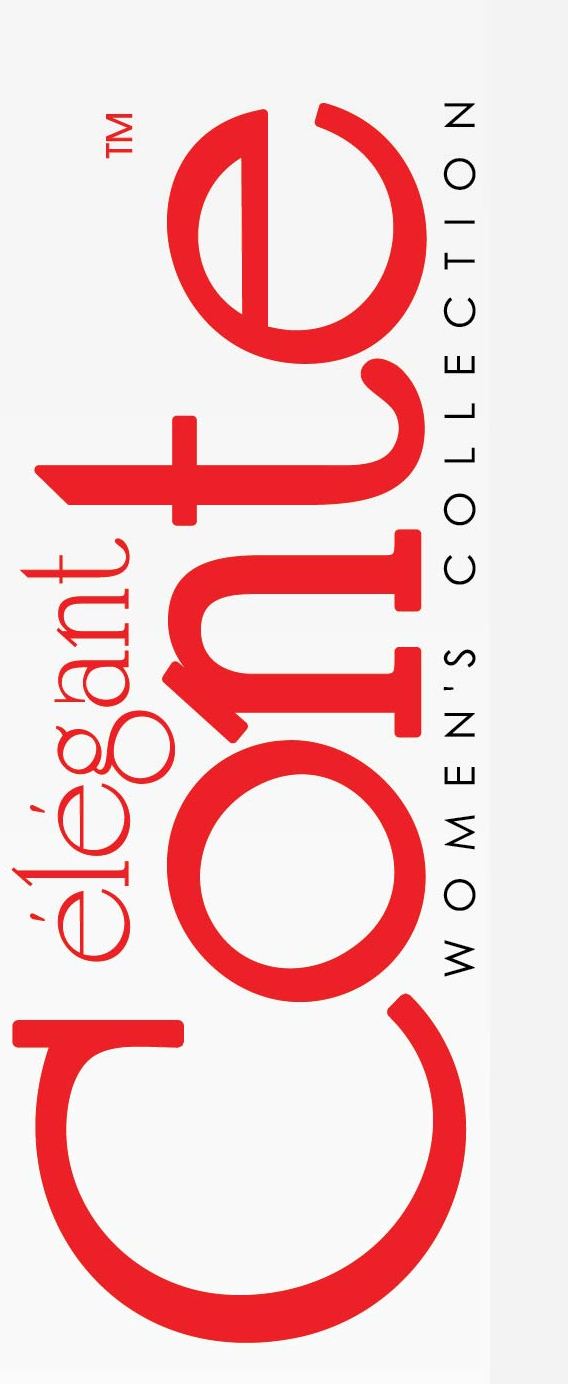 Джемпер женский LD 640
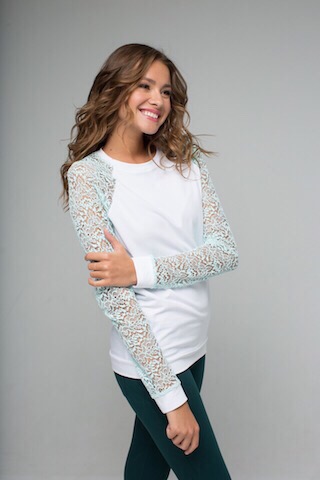 Состав: 55% хлопок, 42% полиамид, 3% эластан 
Цвет:  коралловый, ментол
Размер:  158,164: 84, 88, 92, 96
.               170,176: 84, 88, 92, 96
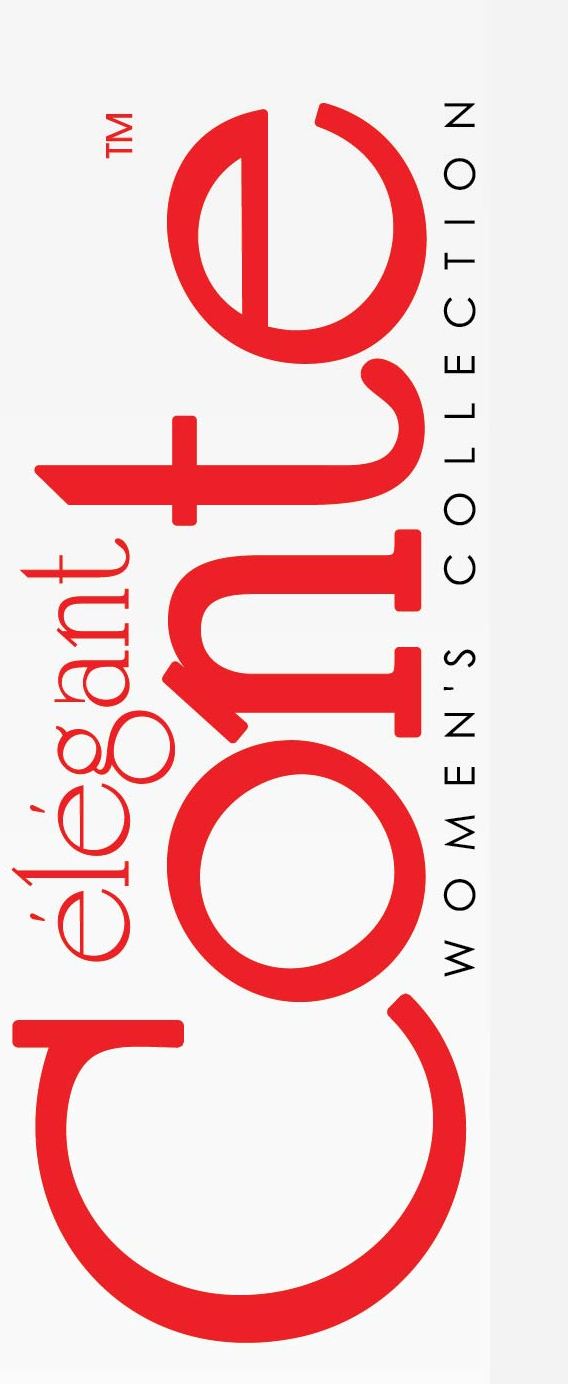 Джемпер женский LD 642
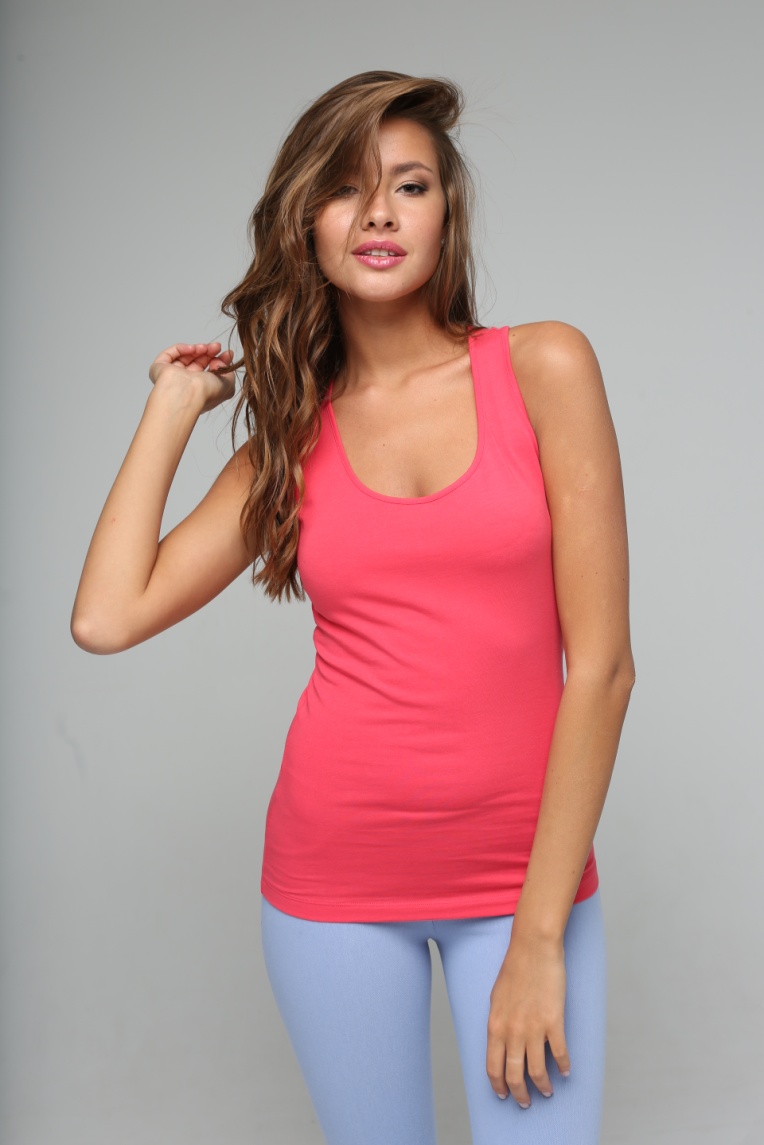 Состав: 95% хлопок,  5% эластан 
Цвет:  голубой, желтый, зеленый, красный, розовый
Размер:  170,176: 84, 88, 92, 96, 100
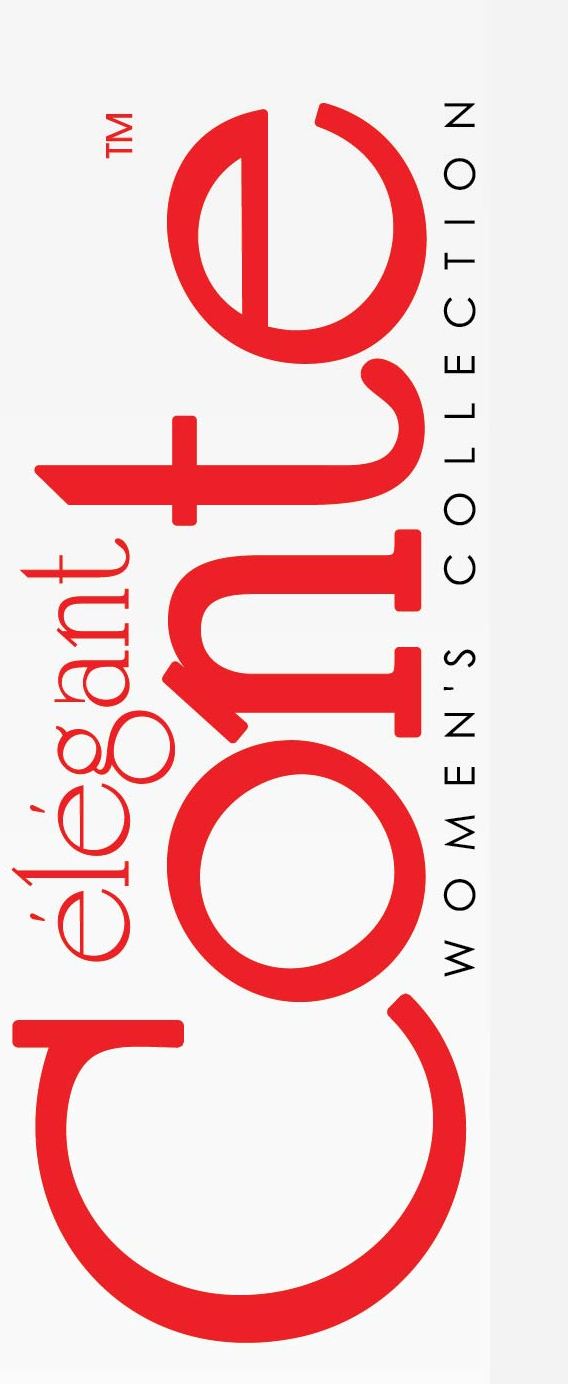 Джемпер женский LD 528
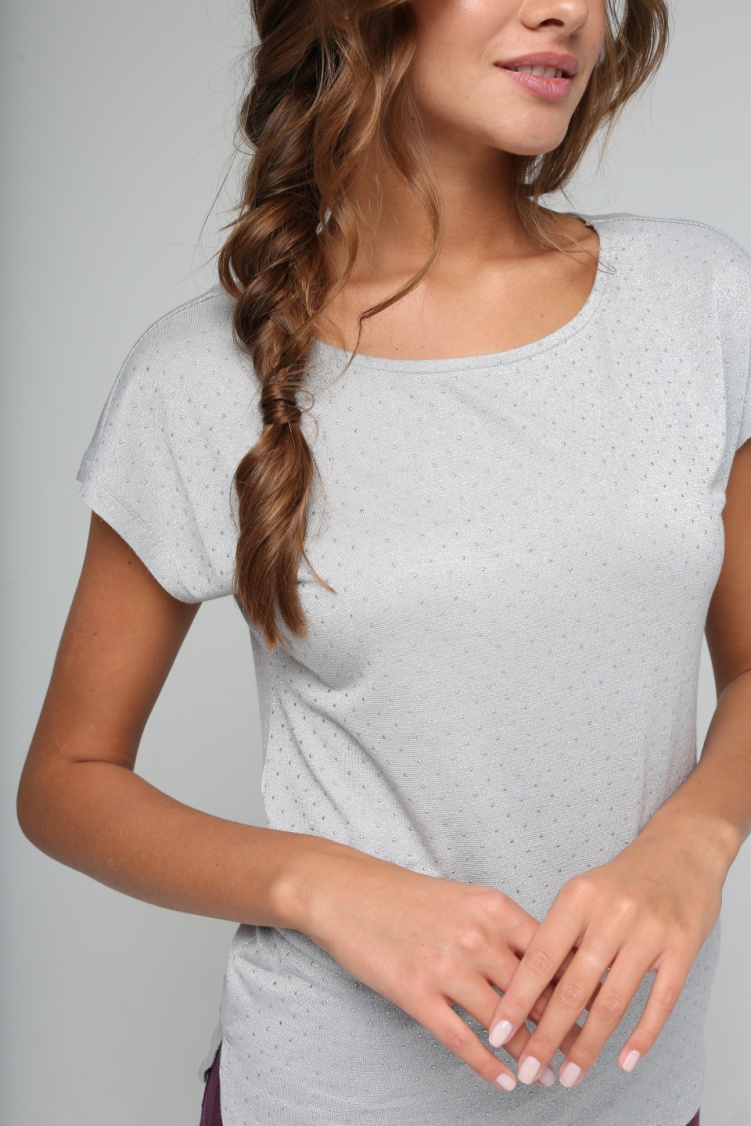 Состав: 58% вискоза, 38% полиэстер, 4% спандекс
Цвет:  бежевый, серый
Размер:  158,164: 84, 88, 92, 96, 100, 104
                170,176: 88, 92, 96, 100, 104, 108
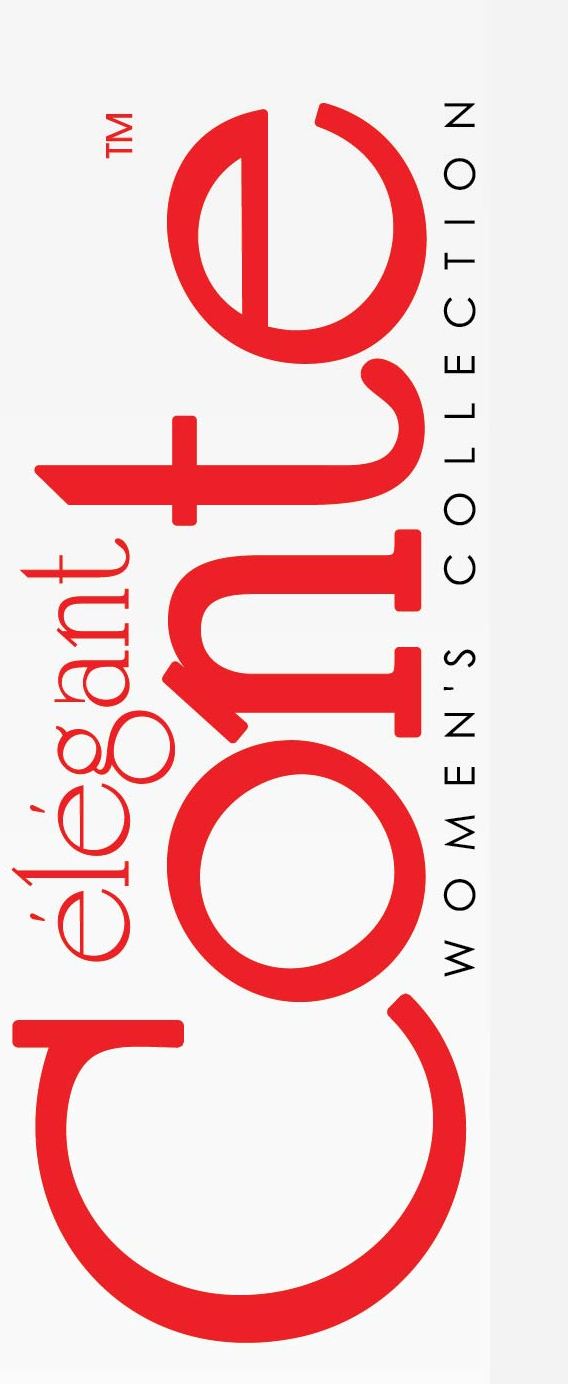 Джемпер женский LD 611
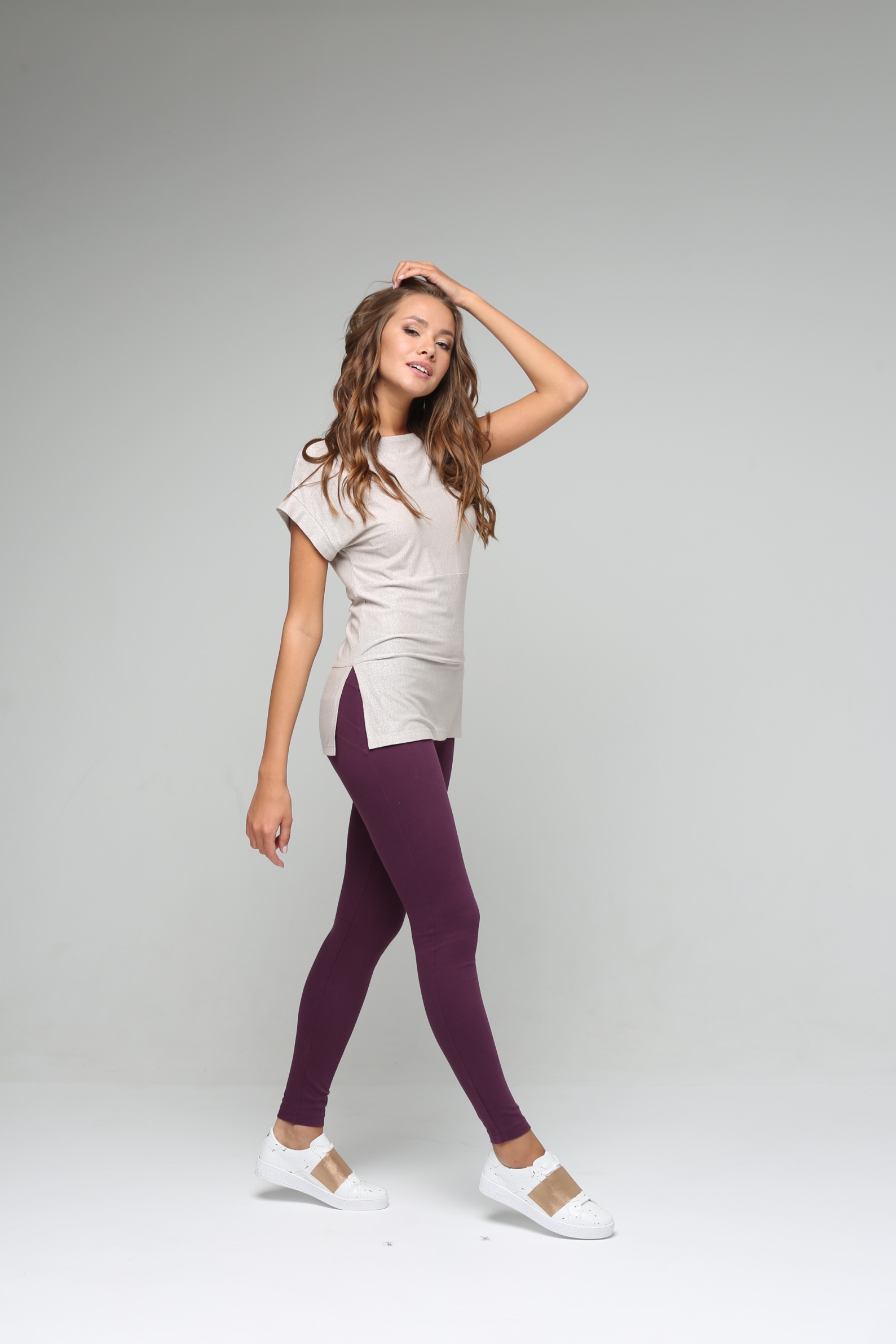 Состав: 58% вискоза, 38% полиэстер, 4% спандекс
Цвет:  бежевый, серый
Размер:  158,164: 84, 88
                170,176: 84, 88
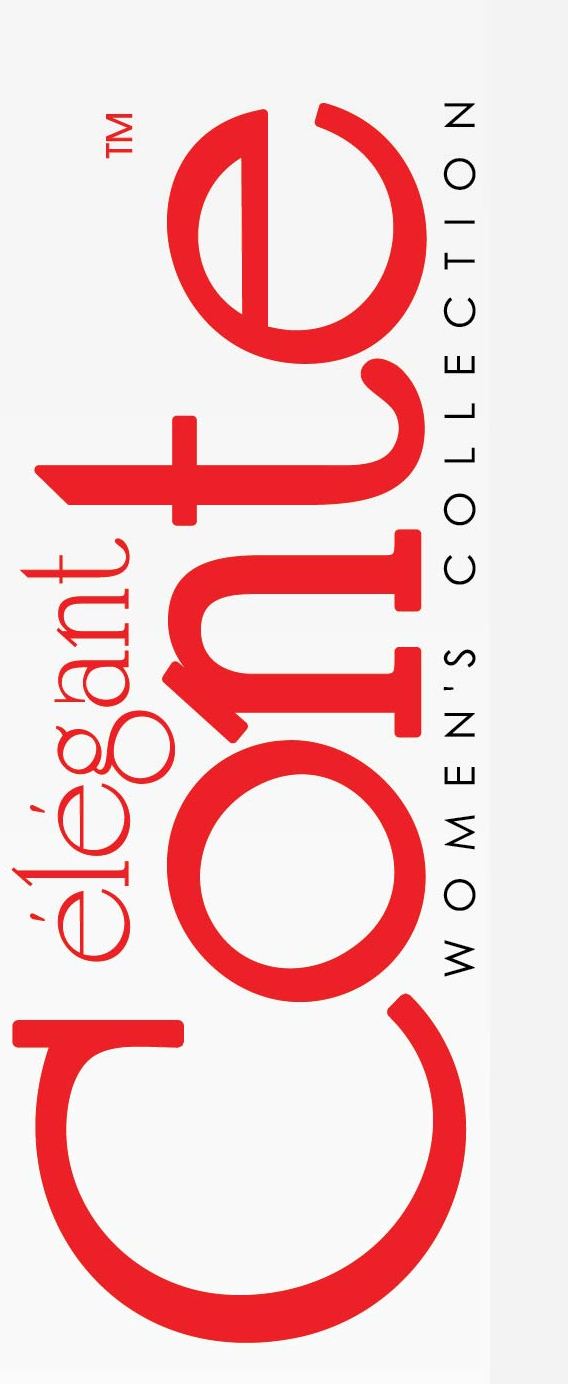 Джемпер женский LD 525
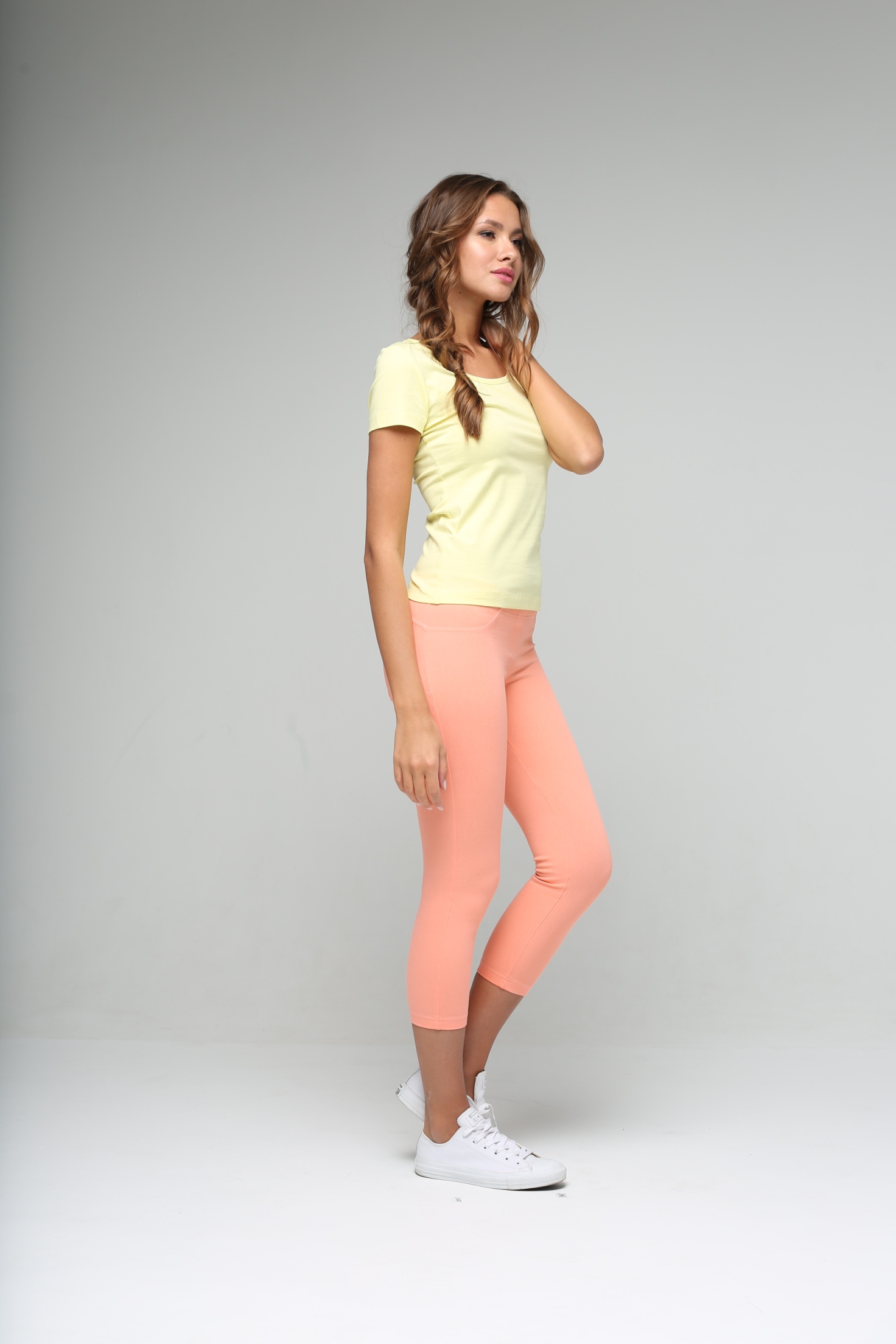 Состав: 95% хлопок, 5% эластан
Цвет:  белый, голубой, желтый, коралловый, темно-синий, черный
Размер:  158,164: 84, 88, 92, 96, 100, 104
                170,176: 88, 92, 96, 100, 104, 108
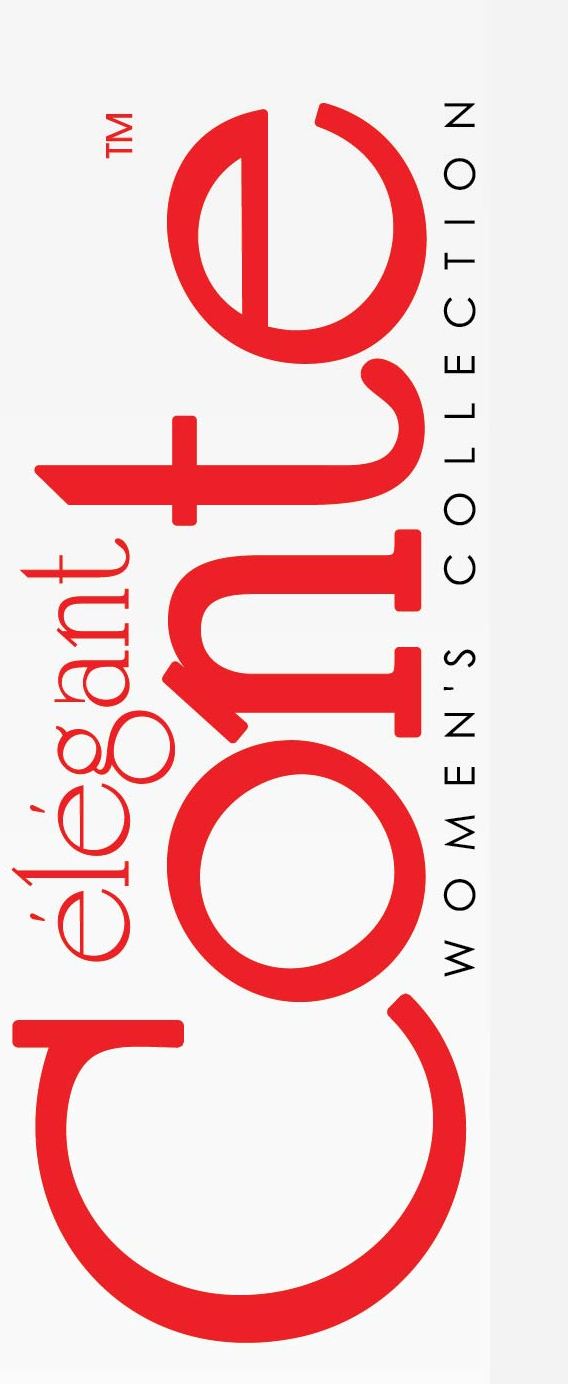 Джемпер женский LD 478
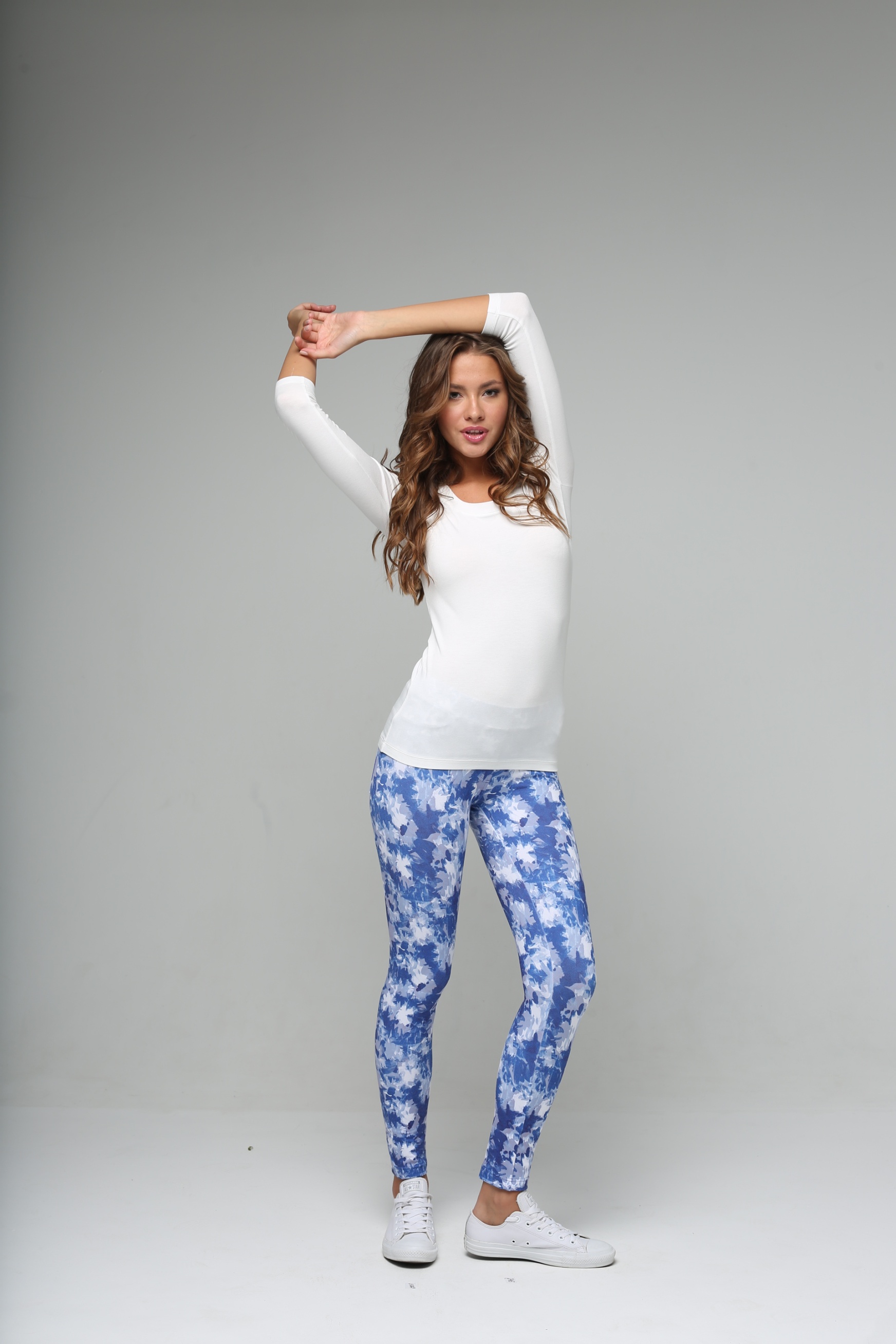 Состав: 95% вискоза, 5% эластан
Цвет: молочный, темно-синий, черный
Размер:  158,164: 84, 88, 92, 96, 100
                170,176: 88, 92, 96, 100, 104
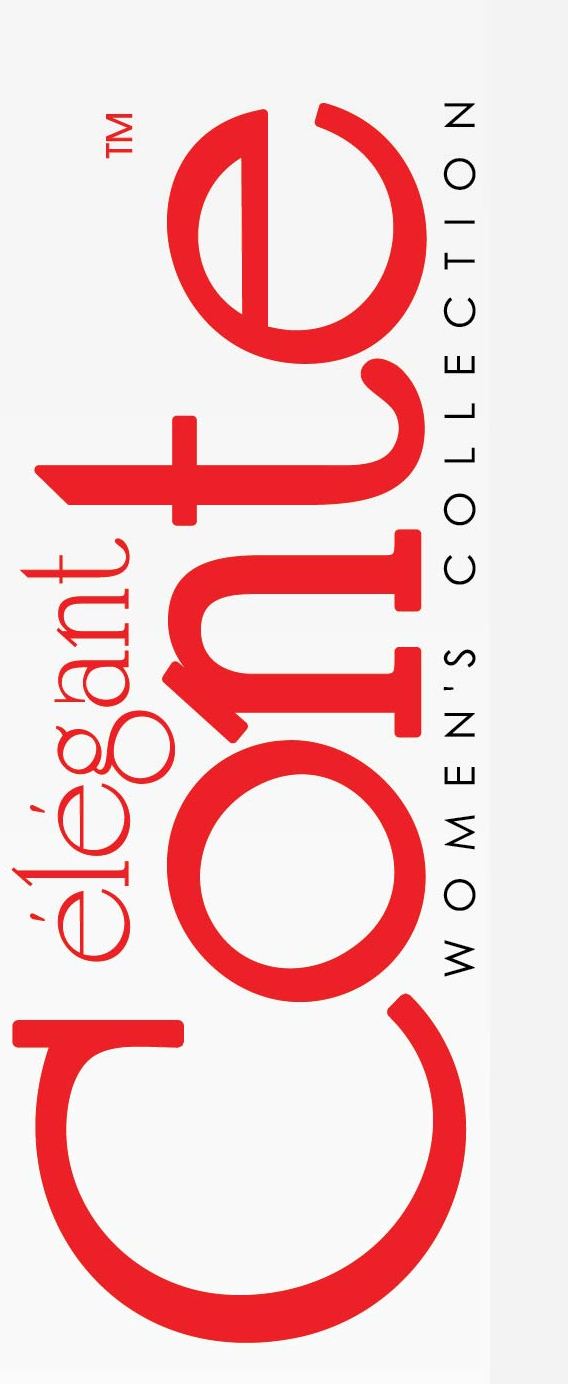 Туника женская LTH 631
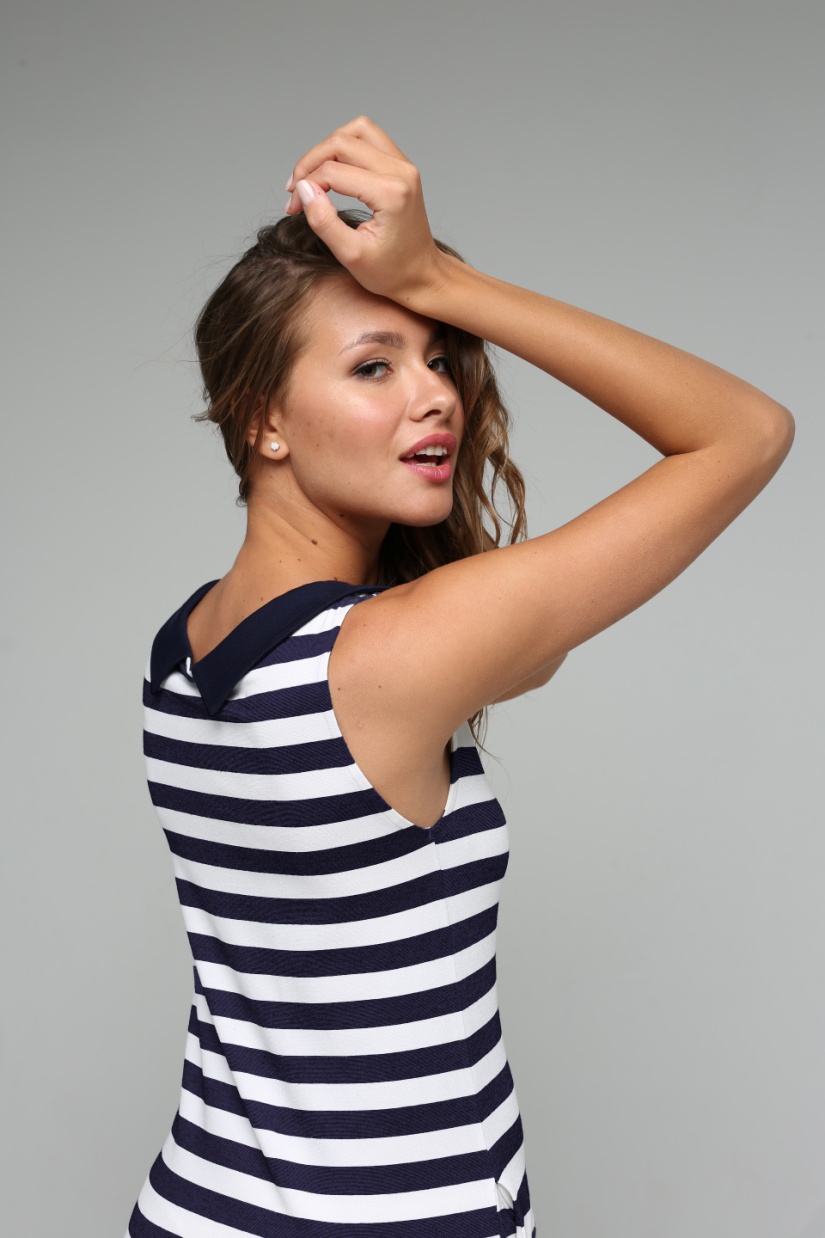 Состав: 58% вискоза, 21% хлопок, 15% люрекс, 
                6% эластан 
Цвет:  белый-синий
Размер:  158,164: 84-90, 88-94, 92-98, 96-102
.               170,176: 88-94, 92-98, 96-102, 100-106
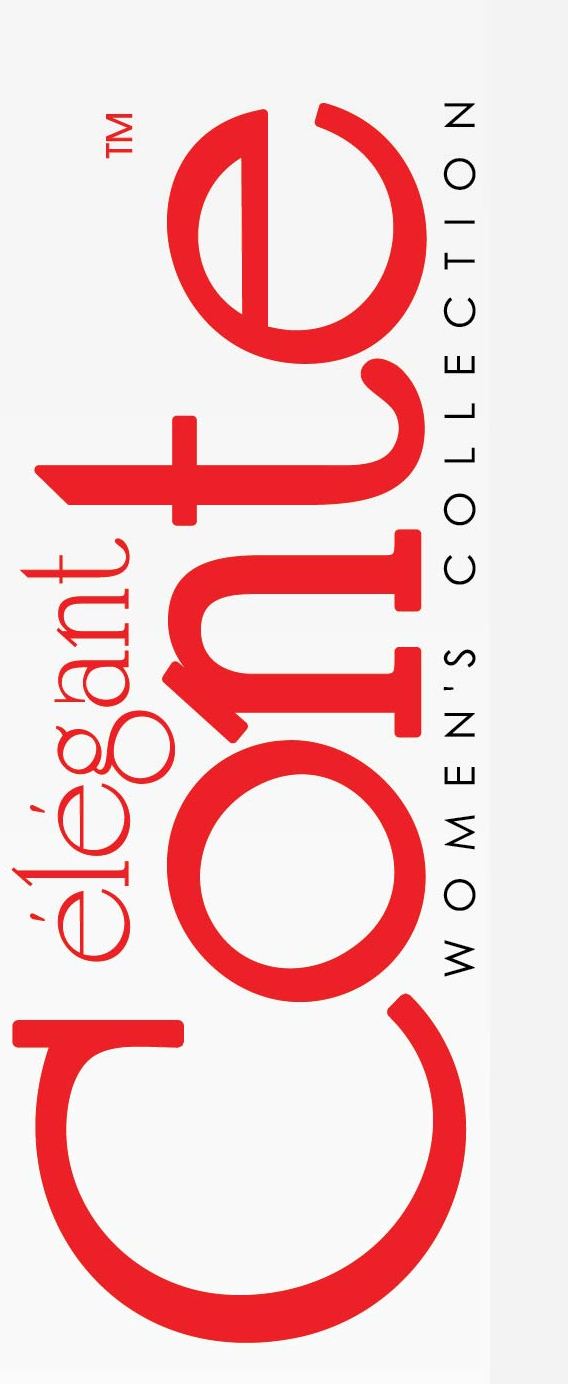 Туника женская LTH 639
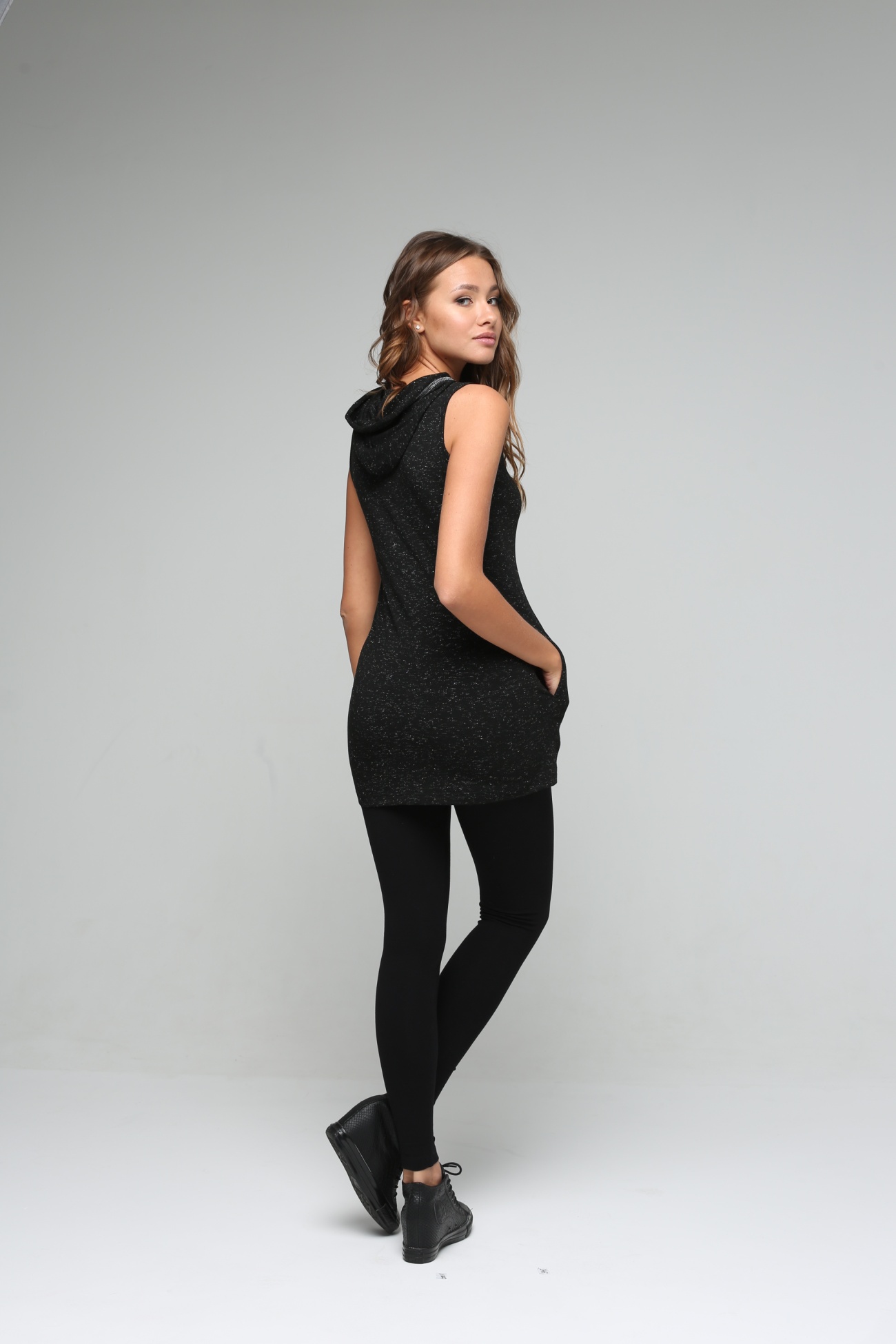 Состав: 52% полиэстер,  36% вискоза, 7% люрекс, 
                5% эластан 
Цвет:  черный
Размер:  158,164: 84-90, 88-94, 92-98, 96-102
.               170,176: 84-90, 88-94, 92-98, 96-102
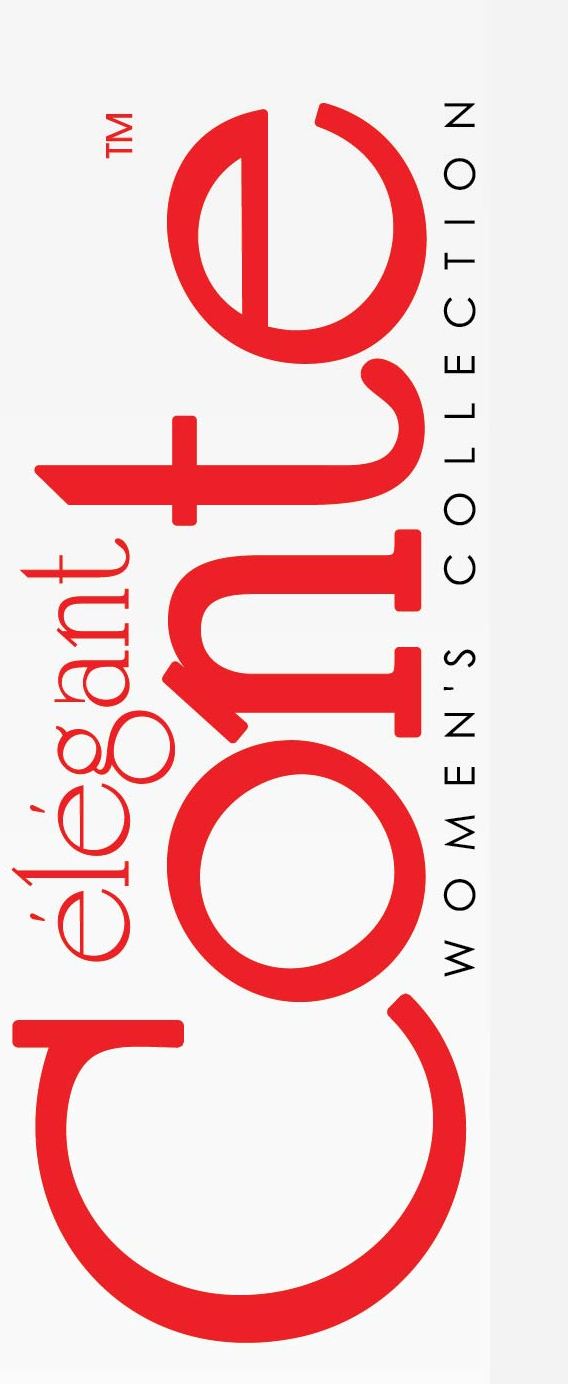 Туника женская LTH 641
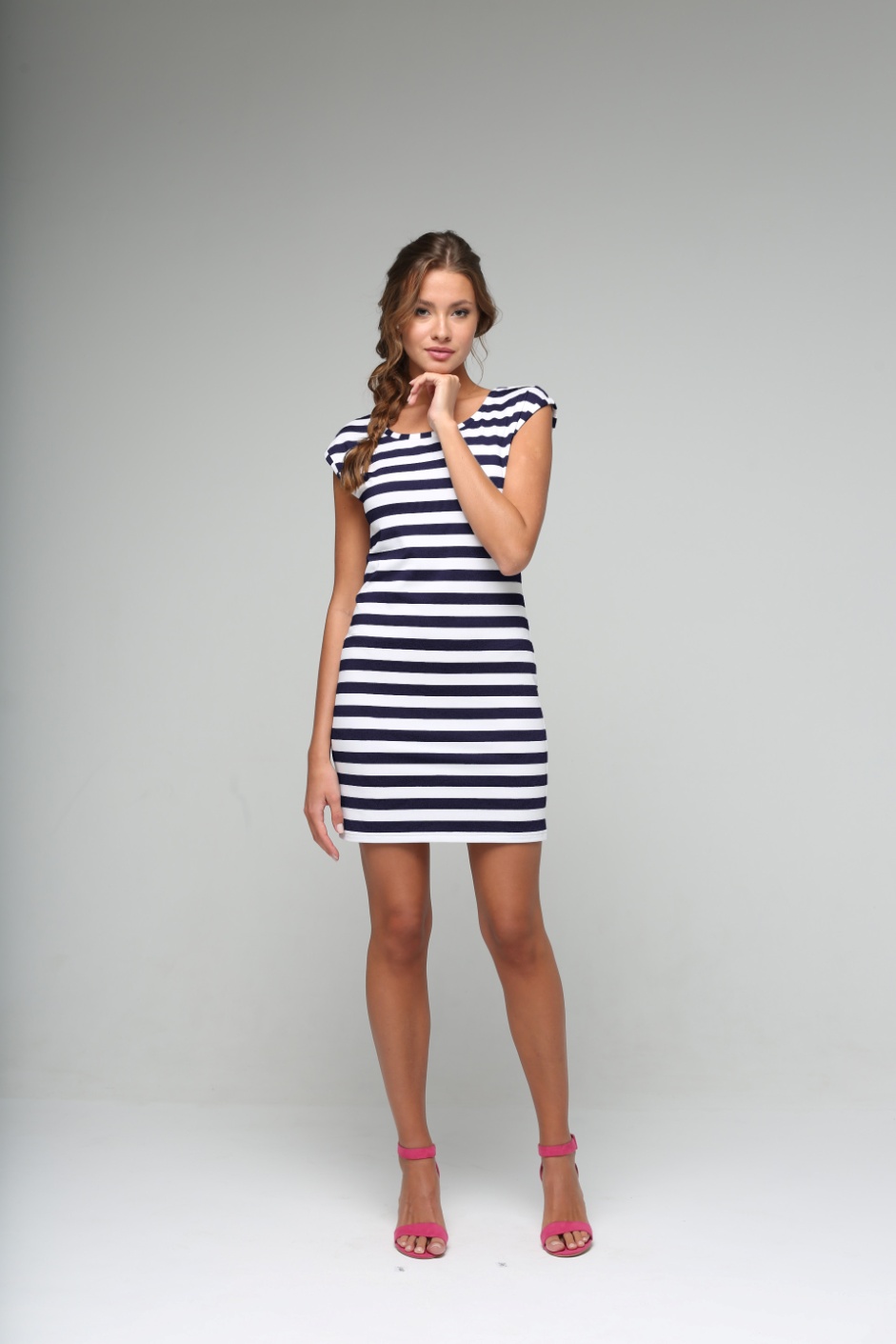 Состав: 92% вискоза, 8% эластан 
Цвет:  белый-синий
Размер:  158,164: 84-90, 88-94, 92-98, 96-102
.               170,176: 88-94, 92-98, 96-102, 100-106
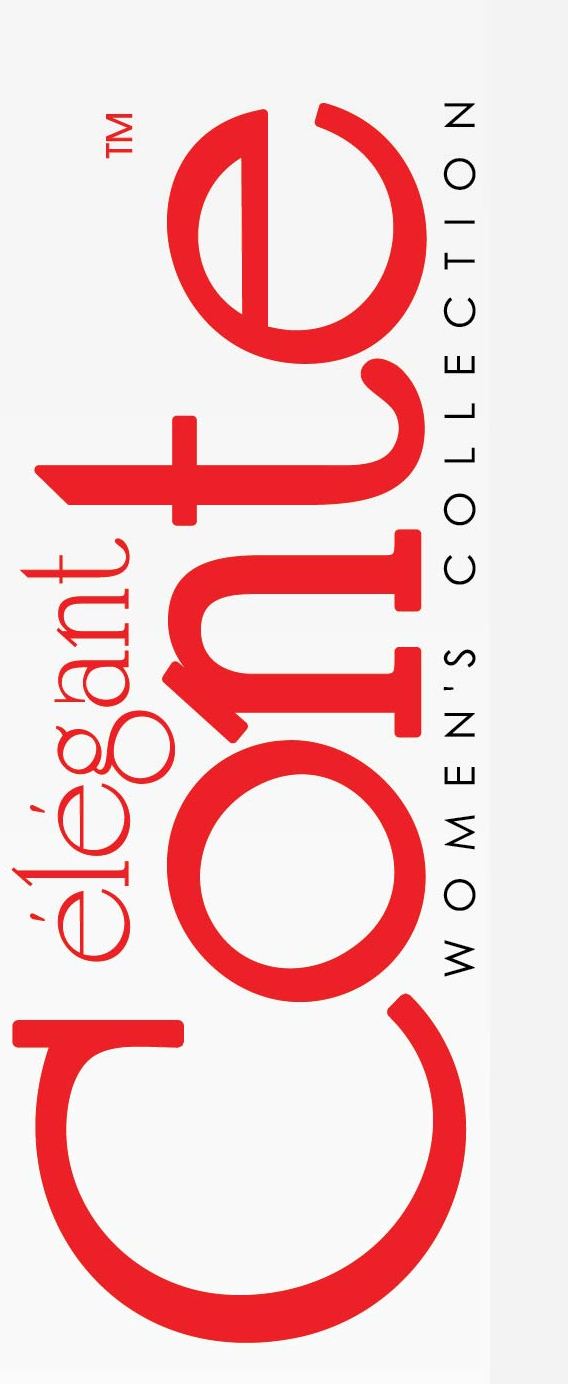 Полукомбинезон женский MARE
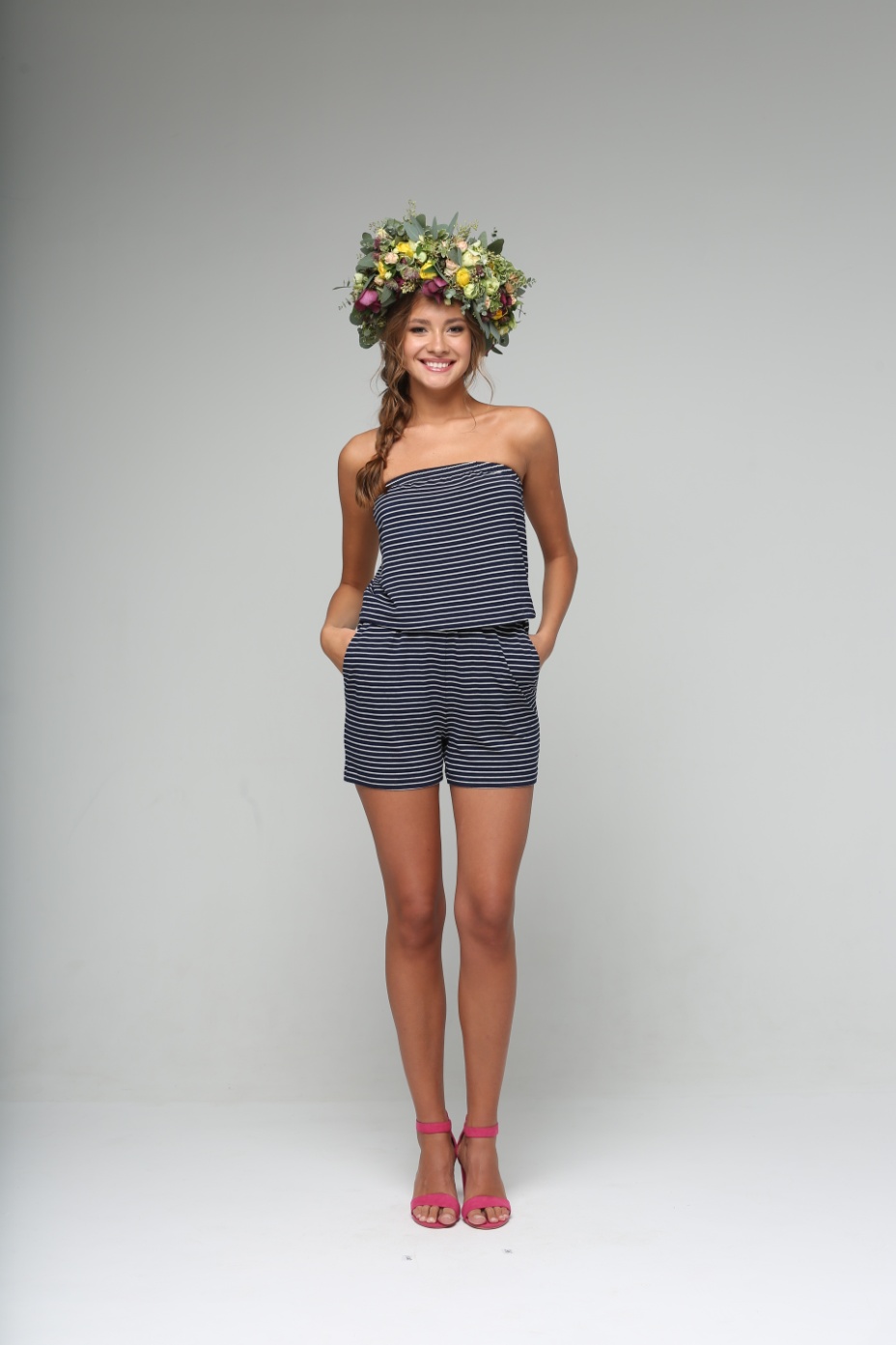 Состав: 94% вискоза,  6% эластан 
Цвет: navy
Размер:  158,164: 84-90, 88-94, 92-98, 96-102
.               170,176: 84-90, 88-94, 92-98, 96-102